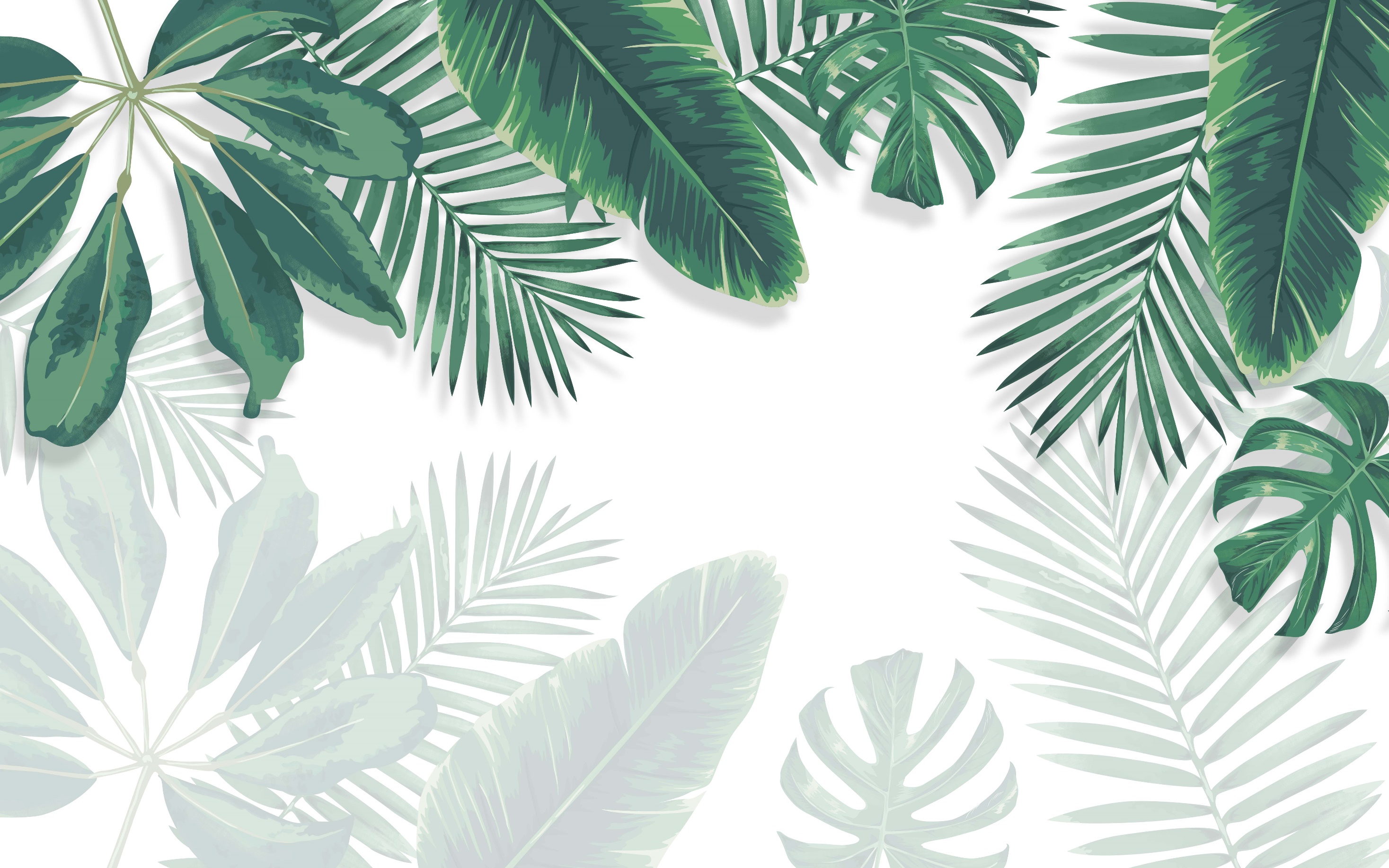 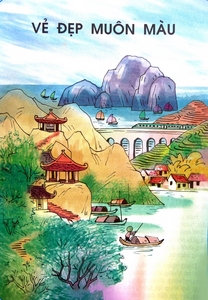 CHỦ ĐIỂM:
 VẺ ĐẸP MUÔN MÀU
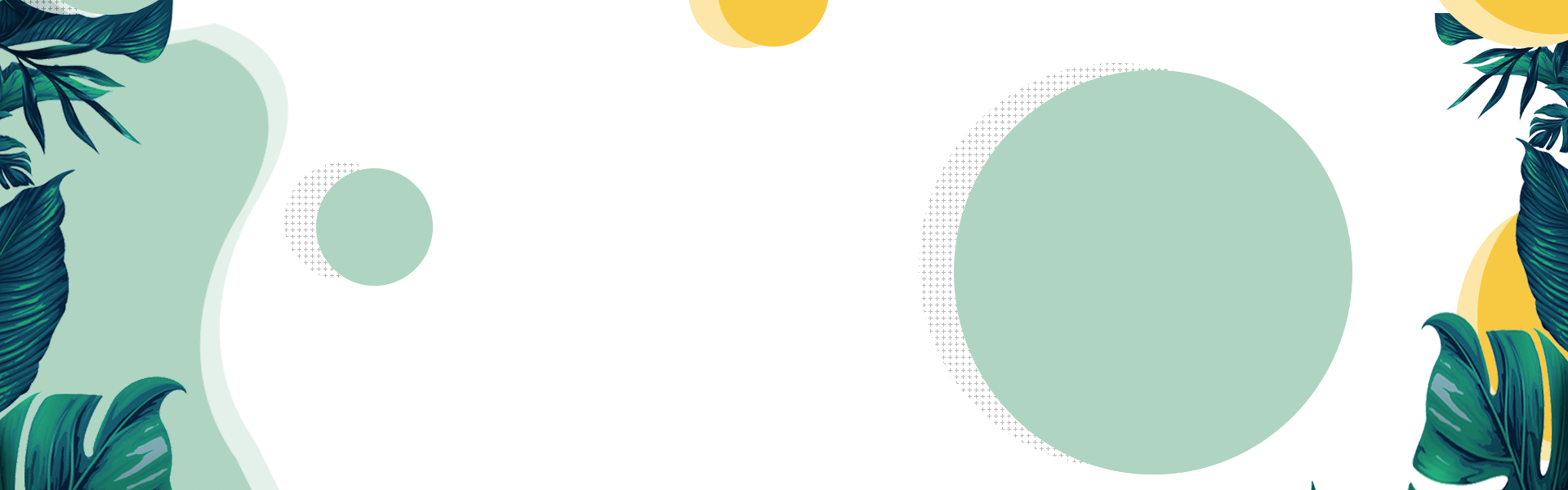 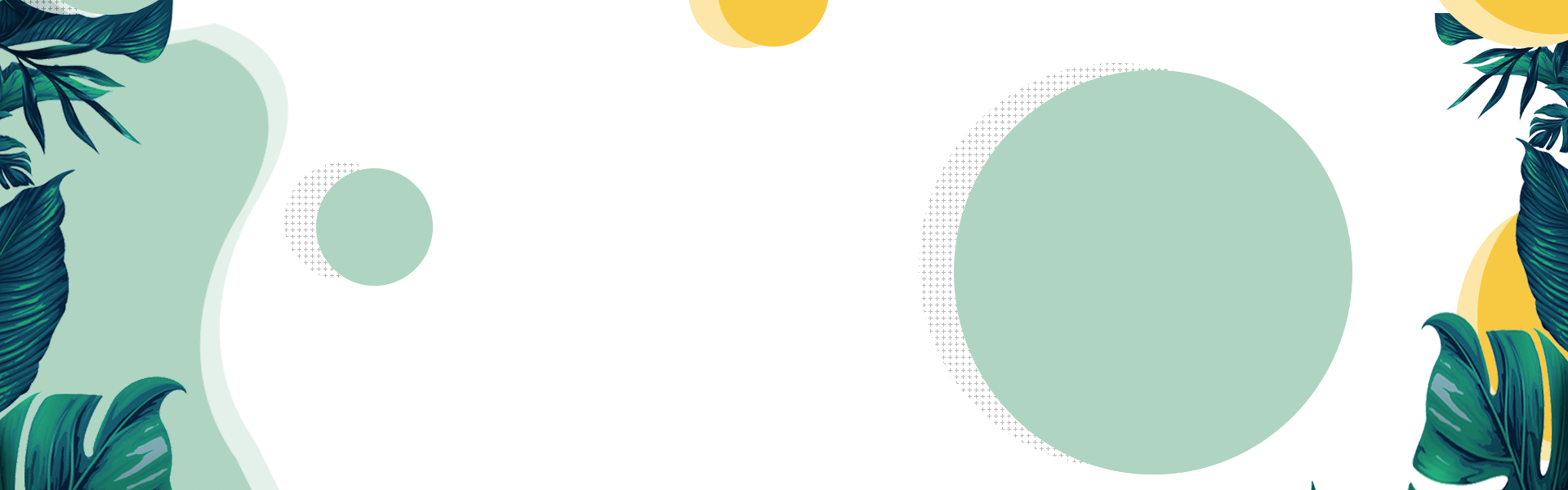 Tập đọc
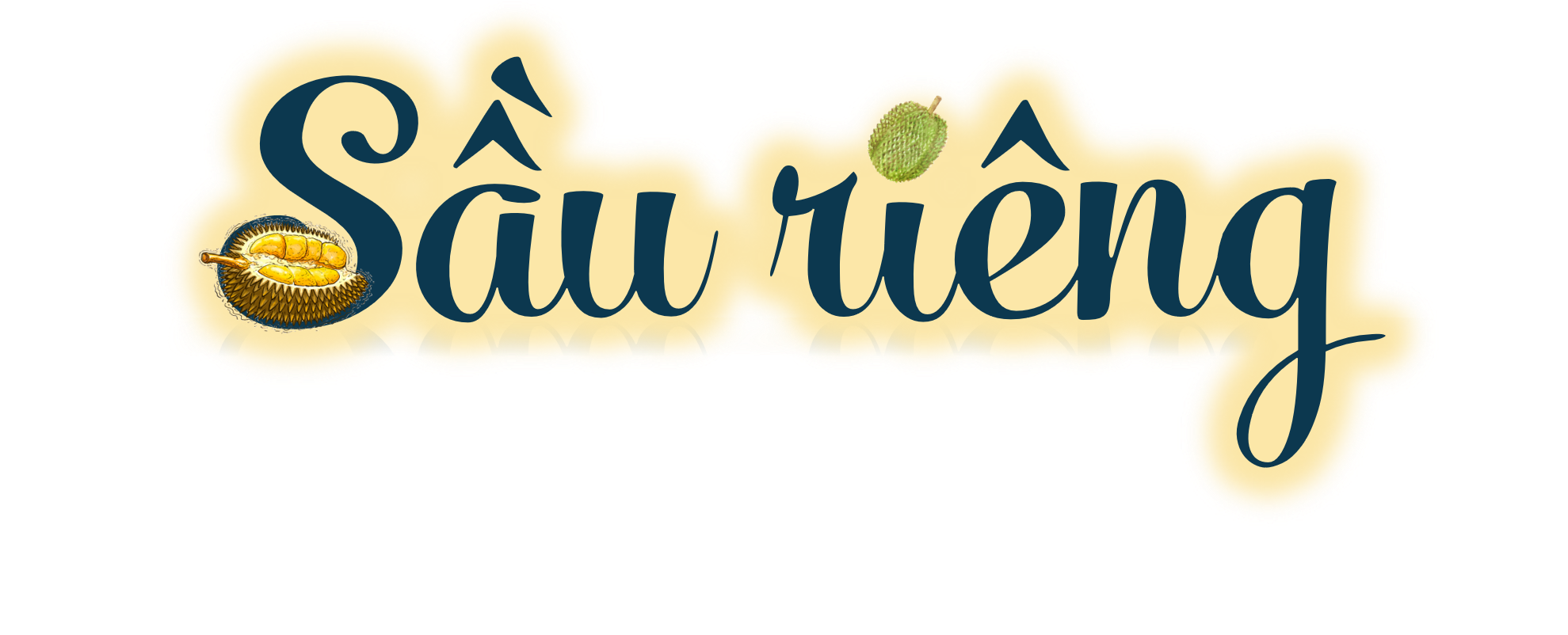 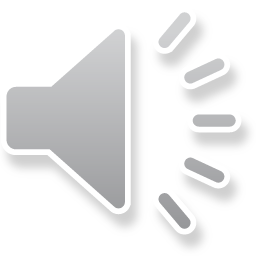 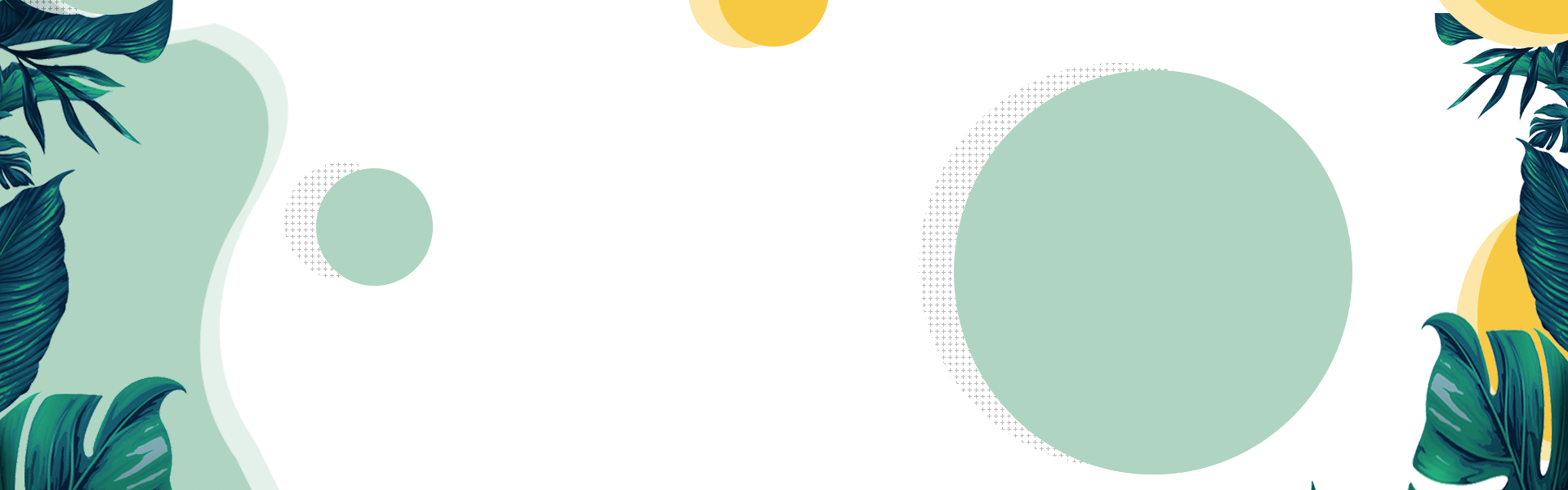 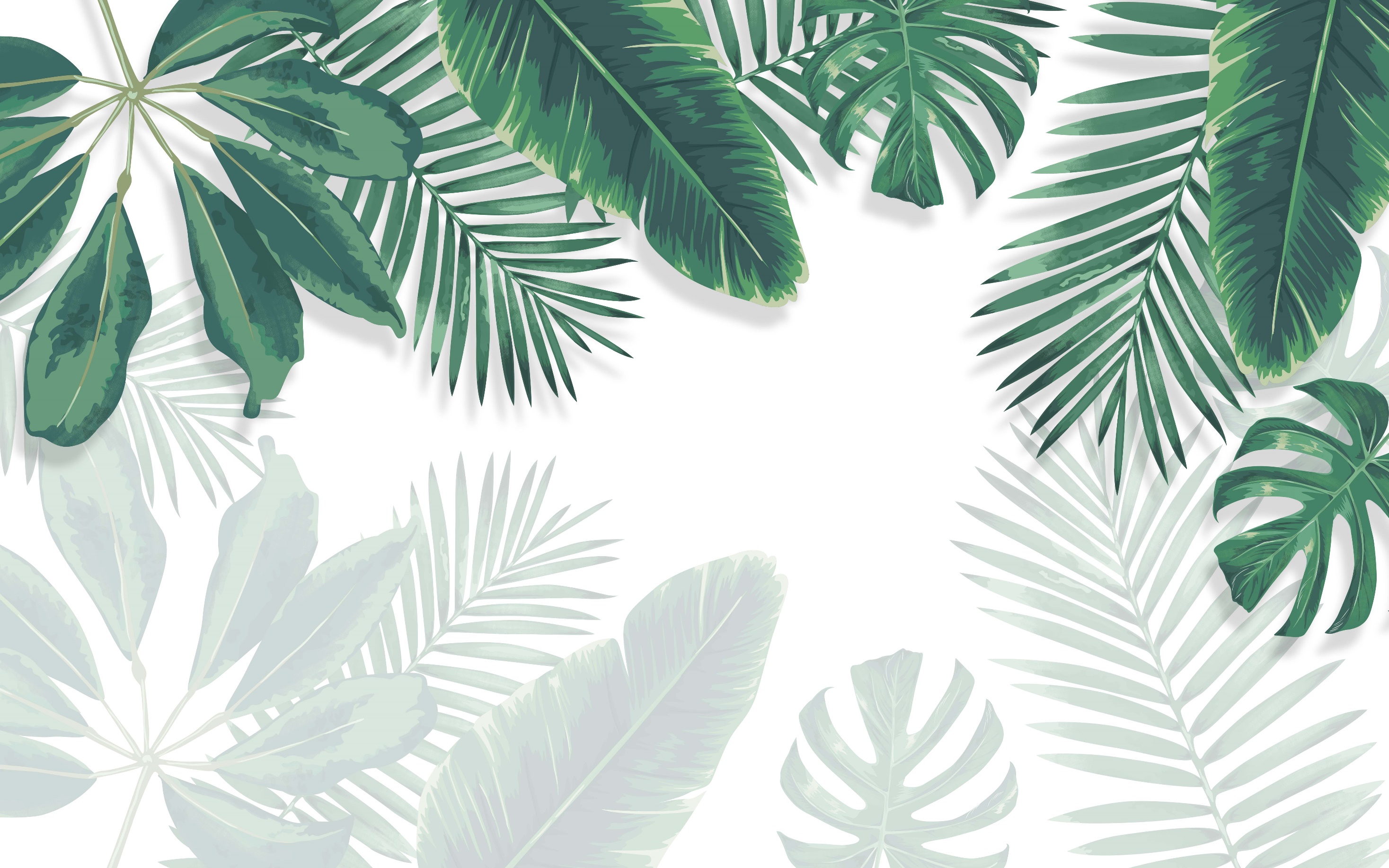 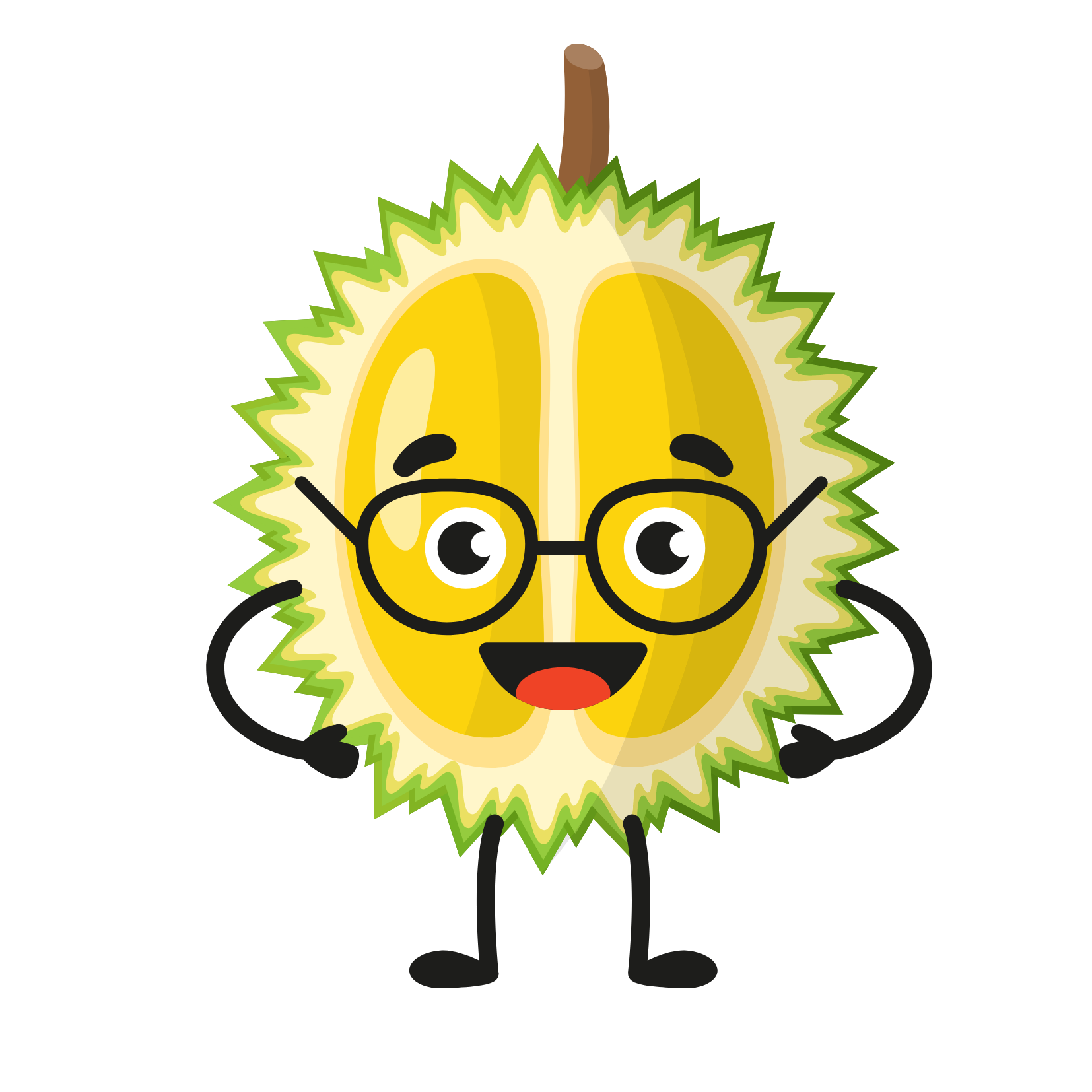 LUYỆN ĐỌC
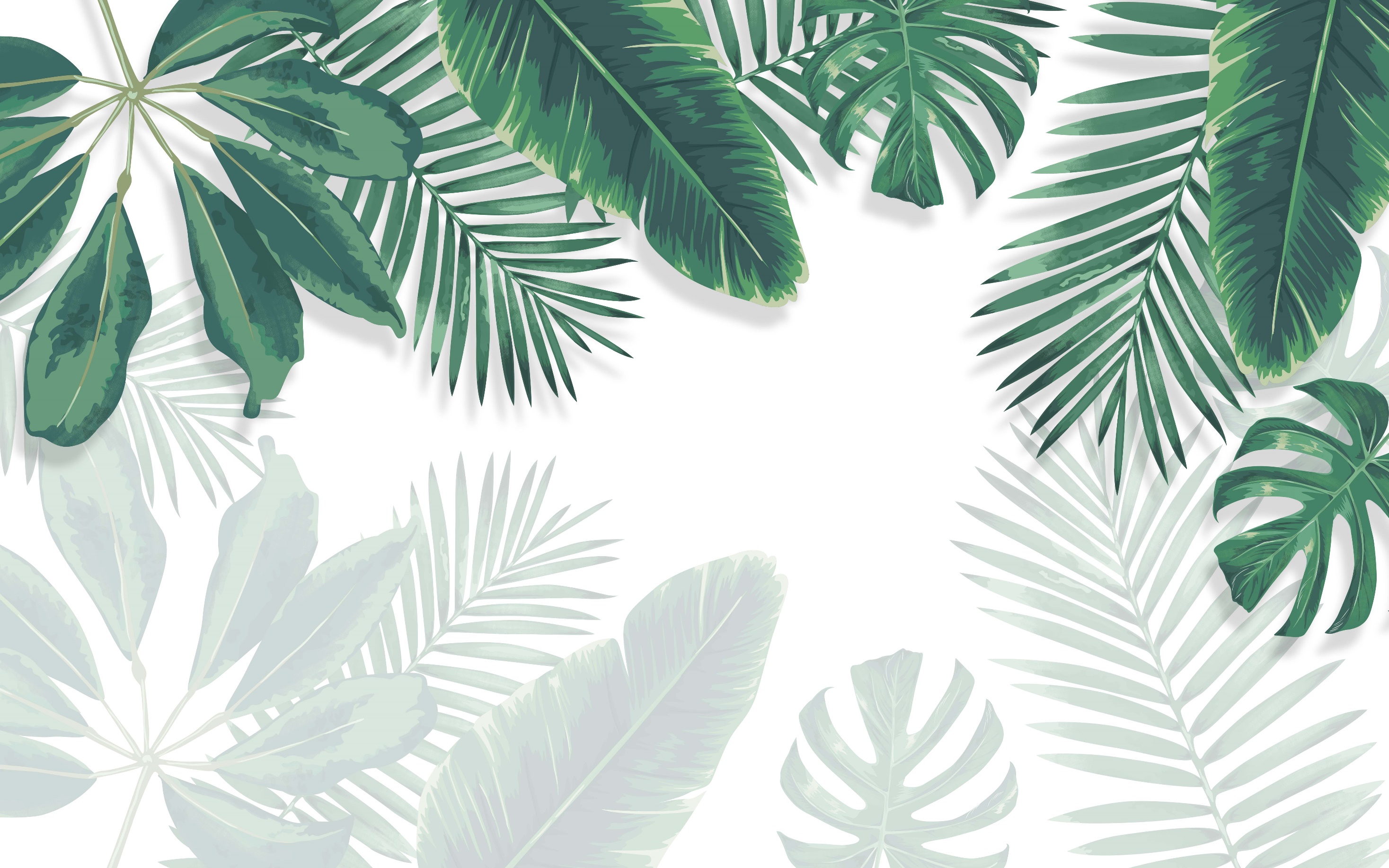 Sầu riêng
   	Sầu riêng là loại trái quý của miền Nam. Hương vị nó hết sức đặc biệt, mùi thơm đậm, bay rất xa, lâu tan trong không khí. Còn hàng chục mét mới tới nơi để sầu riêng, hương đã ngào ngạt xông vào cánh mũi. Sầu riêng thơm mùi thơm của mít chín quyện với hương bưởi, béo cái béo của trứng gà, ngọt cái vị của mật ong già hạn. Hương vị quyến rũ đến kì lạ.
  	Hoa sầu riêng trổ vào cuối năm. Gió đưa hương thơm ngát như hương cau, hương bưởi tỏa khắp khu vườn. Hoa đậu từng chùm, màu trắng ngà. Cánh hoa nhỏ như vảy cá, hao hao giống cánh sen con, lác đác vài nhụy li ti giữa những cánh hoa. Mỗi cuống hoa ra một trái. Nhìn trái sầu riêng lủng lẳng dưới cành trông giống những tổ kiến. Mùa trái rộ vào tháng tư, tháng năm ta.
   	Đứng ngắm cây sầu riêng, tôi cứ nghĩ mãi về cái dáng cây kì lạ này. Thân nó khẳng khiu, cao vút, cành ngang thẳng đuột, thiếu cái dáng cong, dáng nghiêng, chiều quằn, chiều lượn của cây xoài, cây nhãn. Lá nhỏ xanh vàng, hơi khép lại, tưởng như lá héo. Vậy mà khi trái chín, hương tỏa ngạt ngào, vị ngọt đến đam mê.
MAI VĂN TẠO
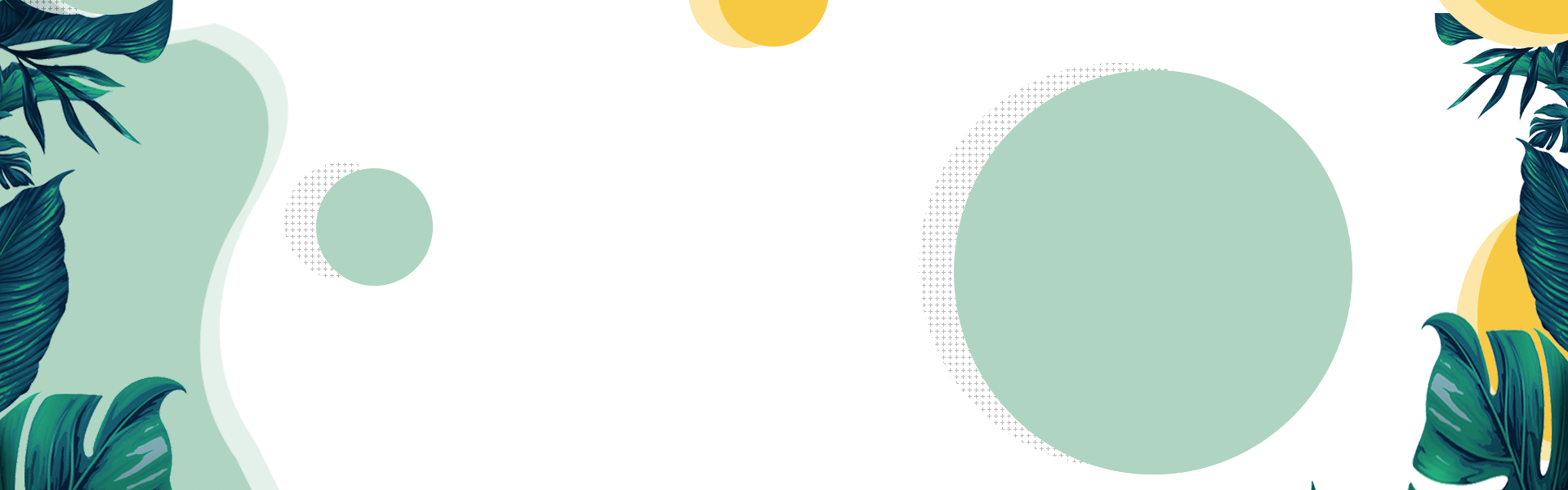 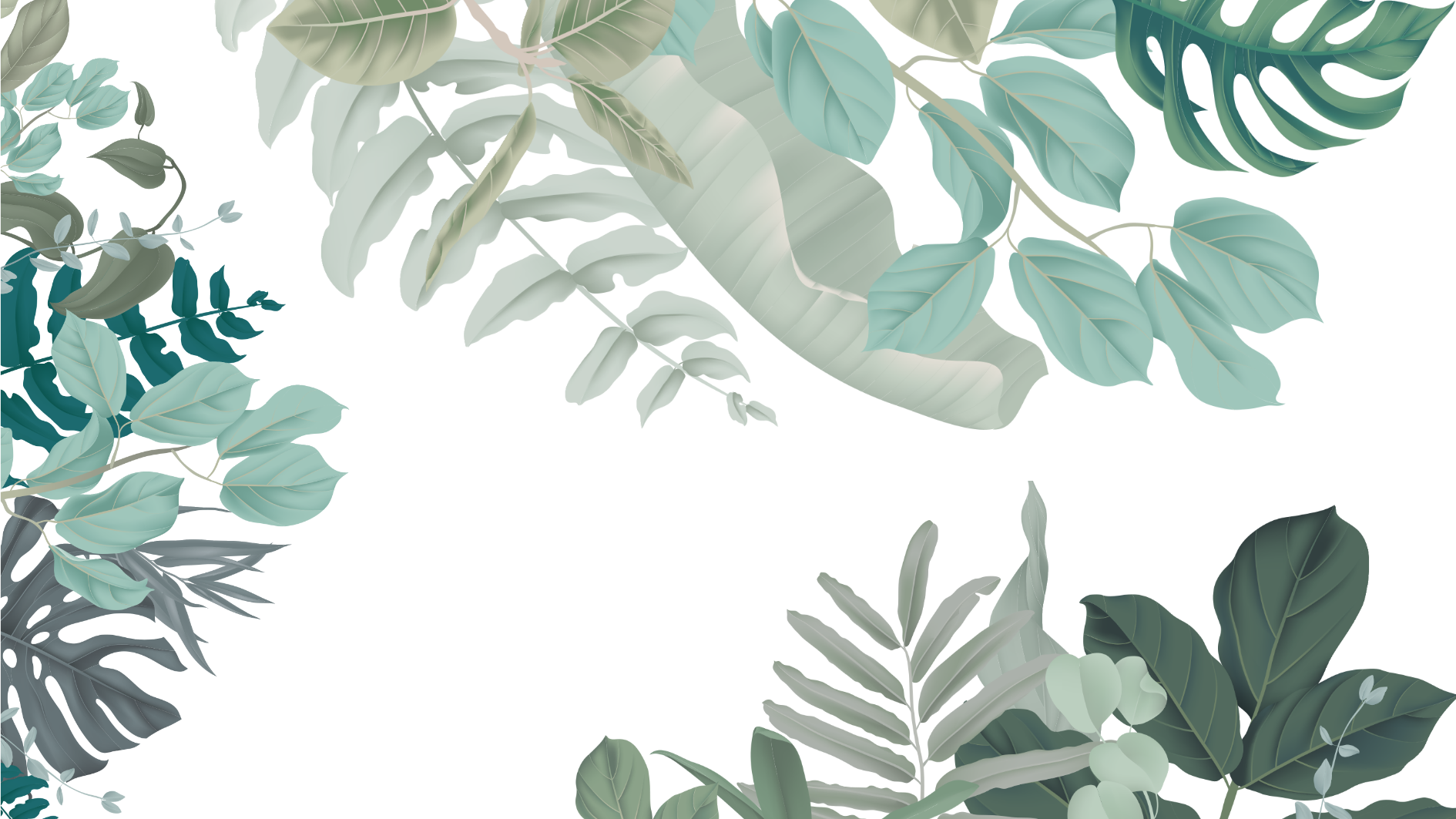 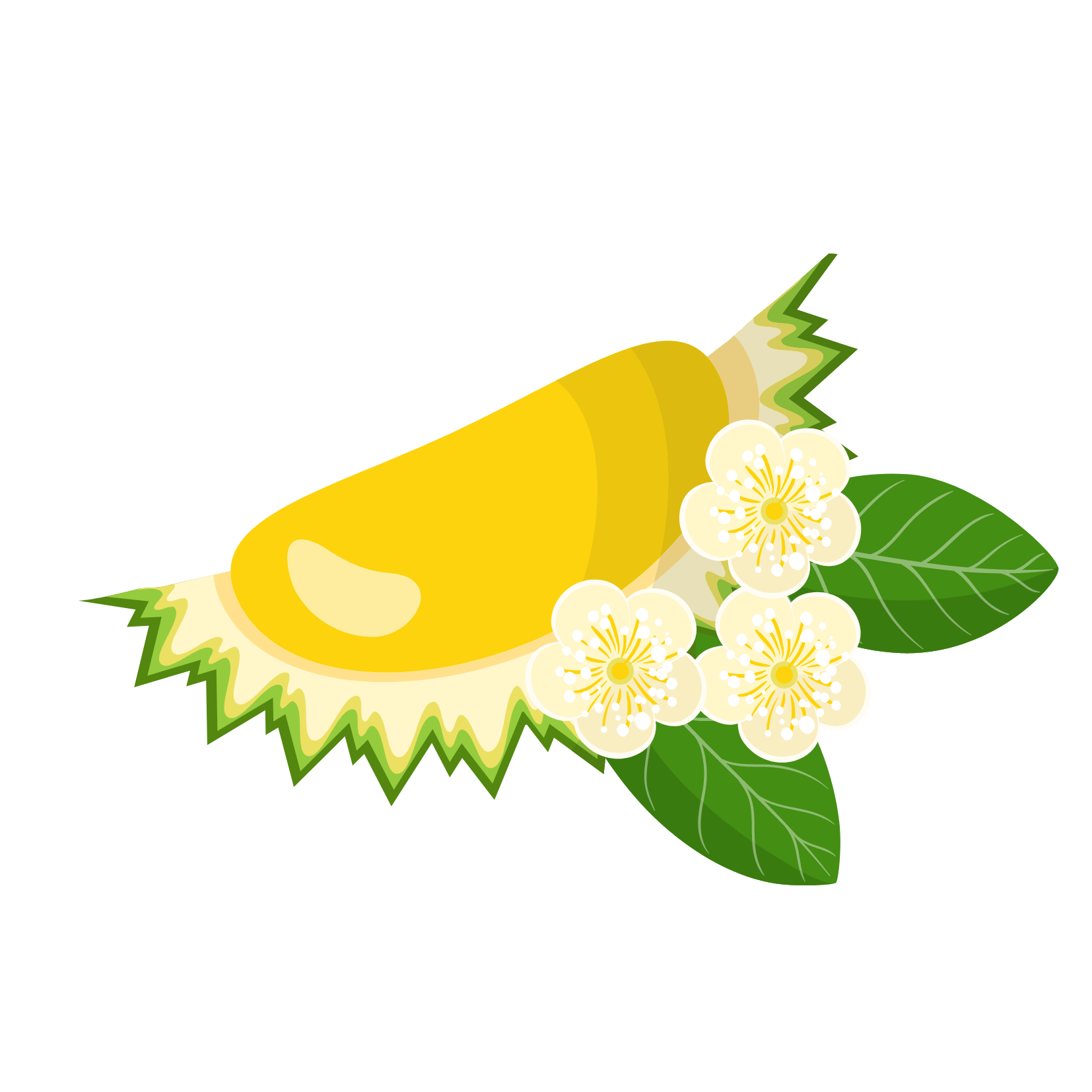 Chia đoạn
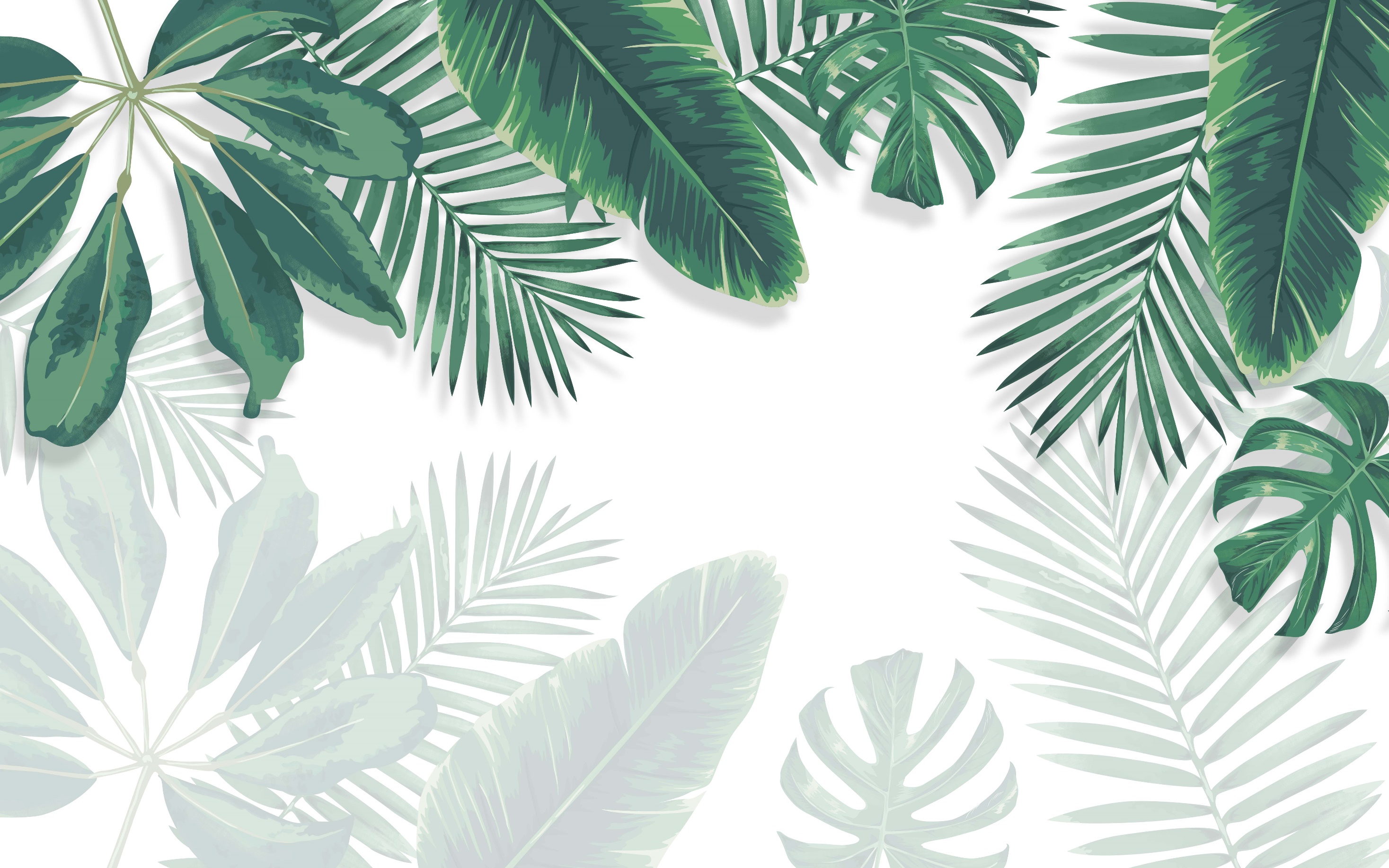 Sầu riêng
   	Sầu riêng là loại trái quý của miền Nam. Hương vị nó hết sức đặc biệt, mùi thơm đậm, bay rất xa, lâu tan trong không khí. Còn hàng chục mét mới tới nơi để sầu riêng, hương đã ngào ngạt xông vào cánh mũi. Sầu riêng thơm mùi thơm của mít chín quyện với hương bưởi, béo cái béo của trứng gà, ngọt cái vị của mật ong già hạn. Hương vị quyến rũ đến kì lạ.
  	Hoa sầu riêng trổ vào cuối năm. Gió đưa hương thơm ngát như hương cau, hương bưởi tỏa khắp khu vườn. Hoa đậu từng chùm, màu trắng ngà. Cánh hoa nhỏ như vảy cá, hao hao giống cánh sen con, lác đác vài nhụy li ti giữa những cánh hoa. Mỗi cuống hoa ra một trái. Nhìn trái sầu riêng lủng lẳng dưới cành trông giống những tổ kiến. Mùa trái rộ vào tháng tư, tháng năm ta.
   	Đứng ngắm cây sầu riêng, tôi cứ nghĩ mãi về cái dáng cây kì lạ này. Thân nó khẳng khiu, cao vút, cành ngang thẳng đuột, thiếu cái dáng cong, dáng nghiêng, chiều quằn, chiều lượn của cây xoài, cây nhãn. Lá nhỏ xanh vàng, hơi khép lại, tưởng như lá héo. Vậy mà khi trái chín, hương tỏa ngạt ngào, vị ngọt đến đam mê.
MAI VĂN TẠO
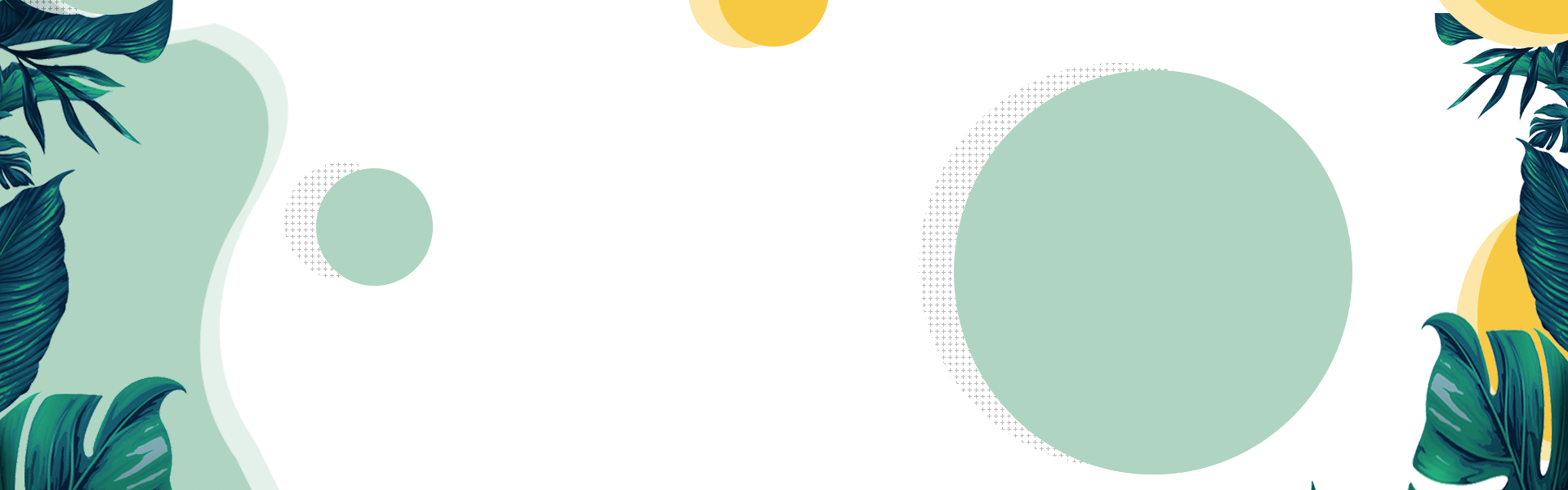 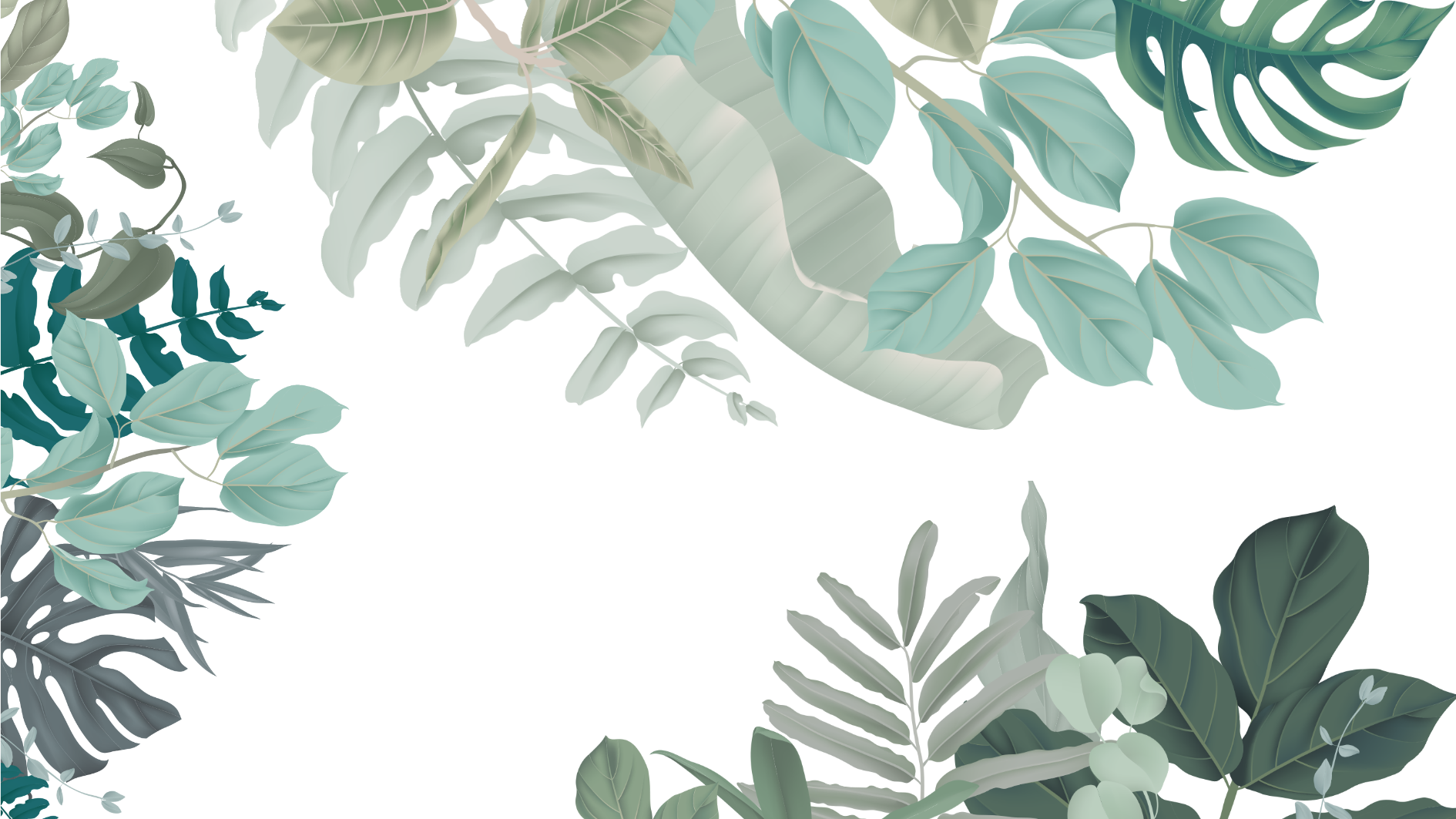 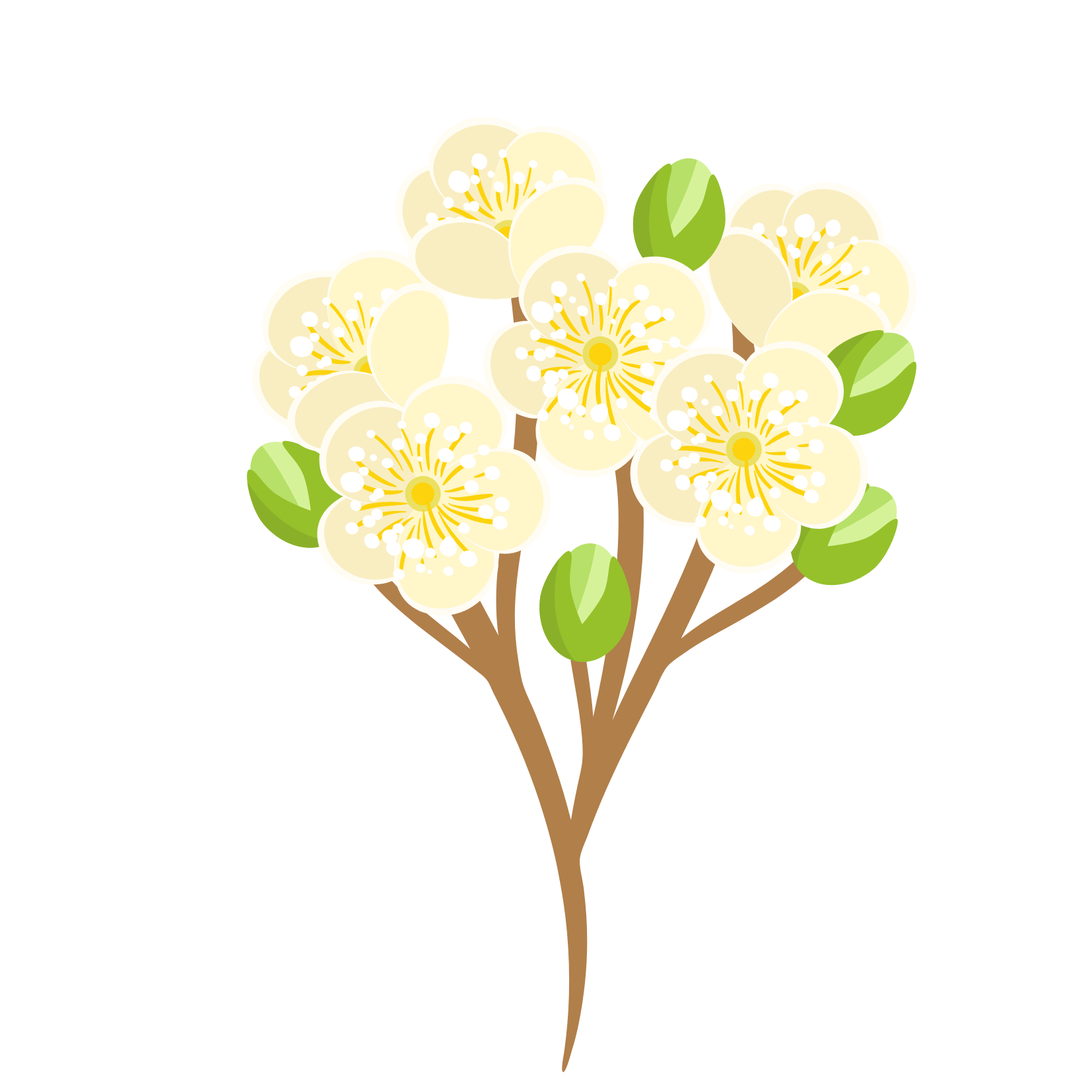 TỪ KHÓ
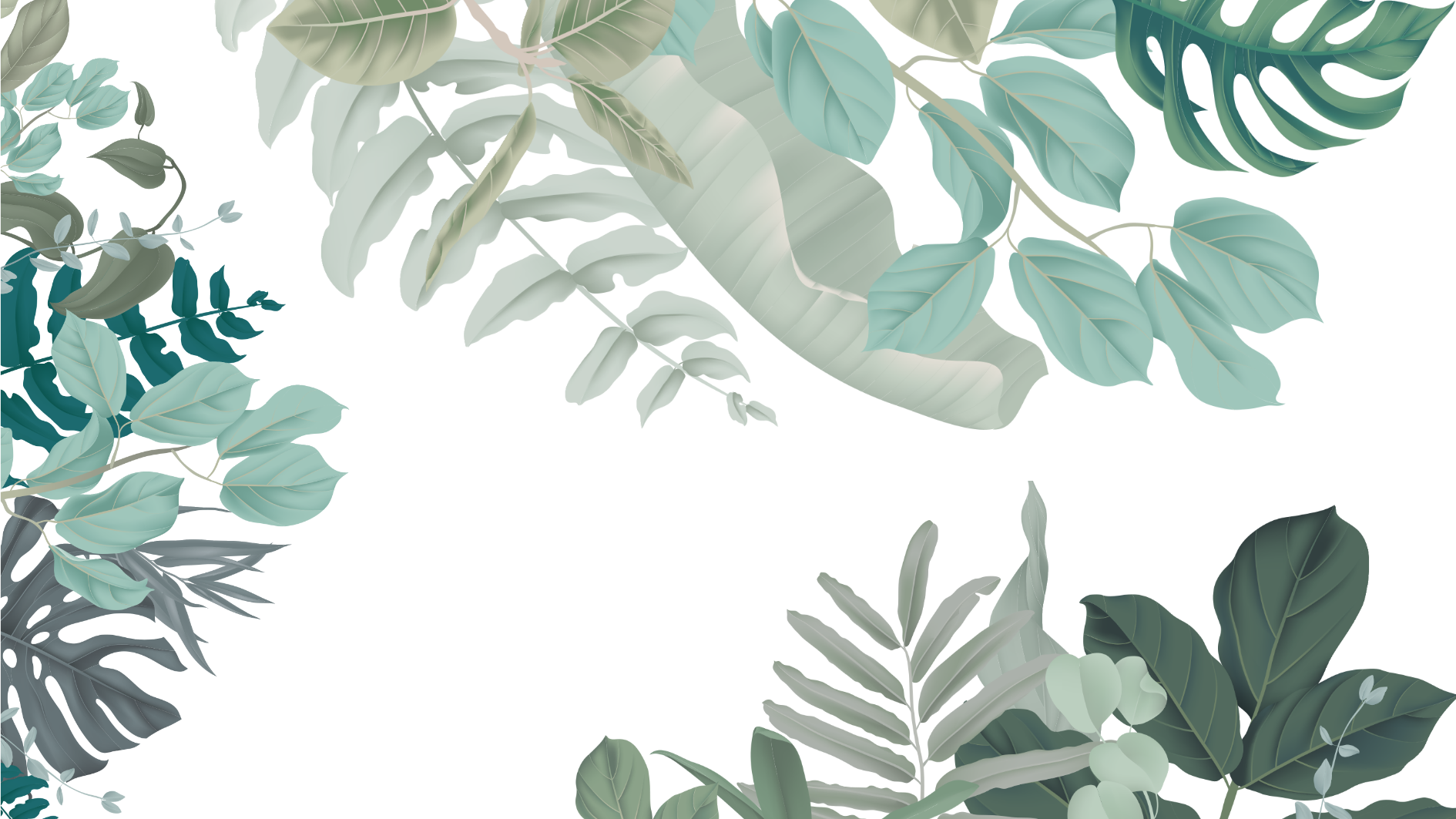 ngào ngạt
khẳng khiu
quyến rũ
thẳng đuột
lủng lẳng
chiều quằn
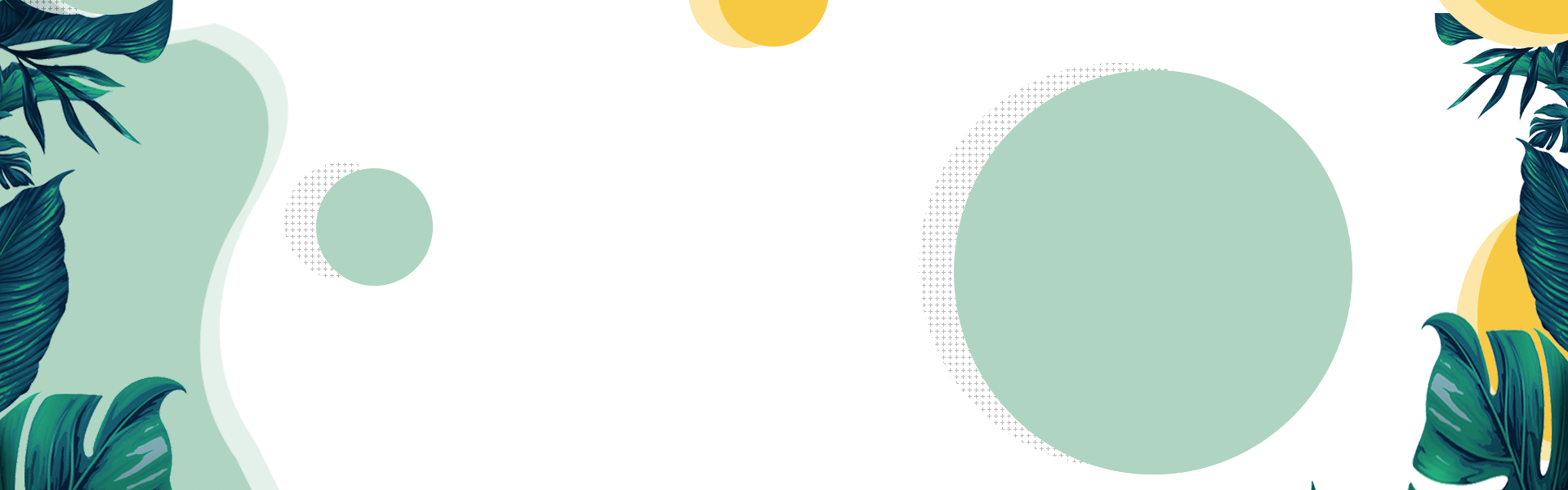 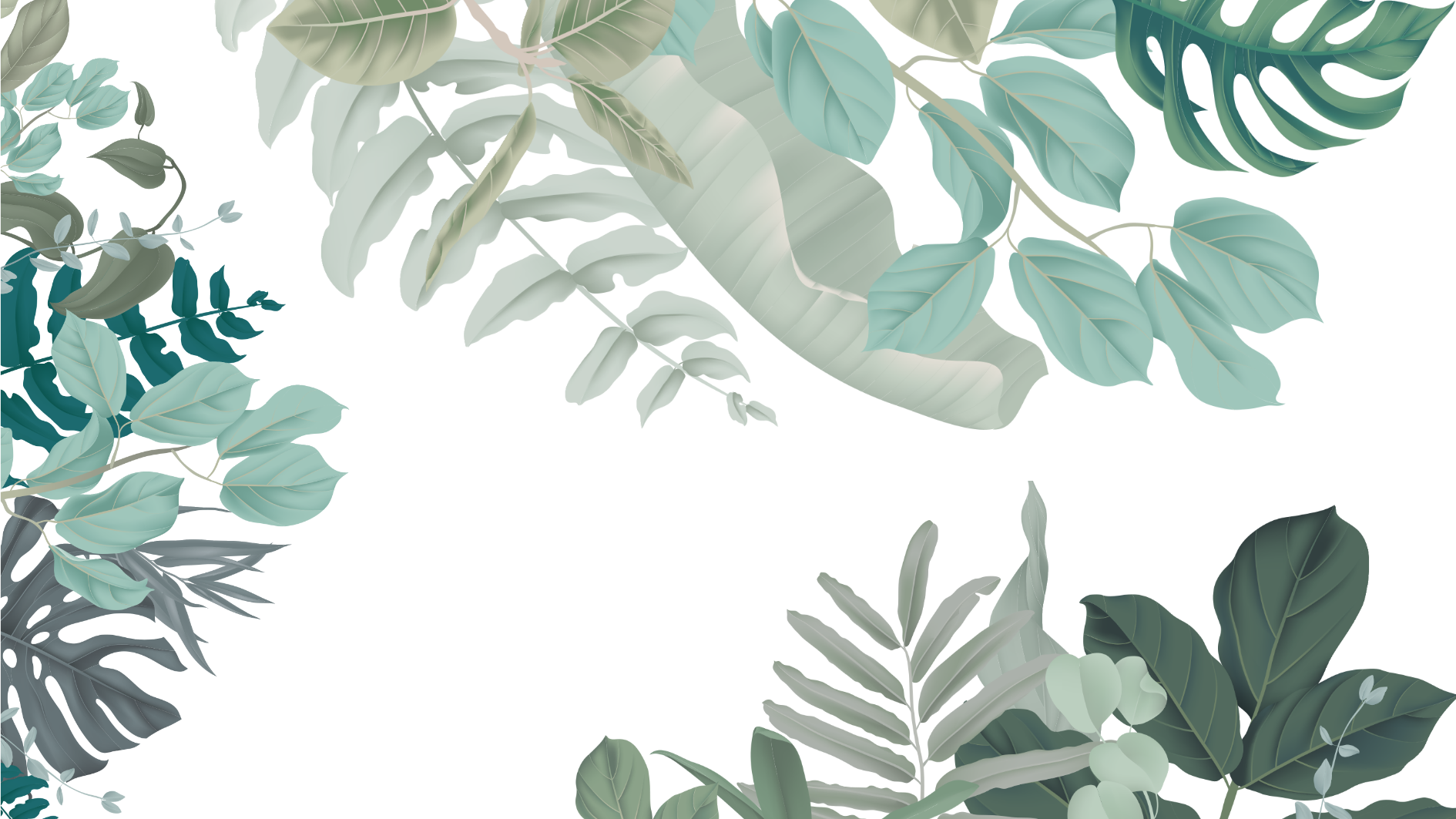 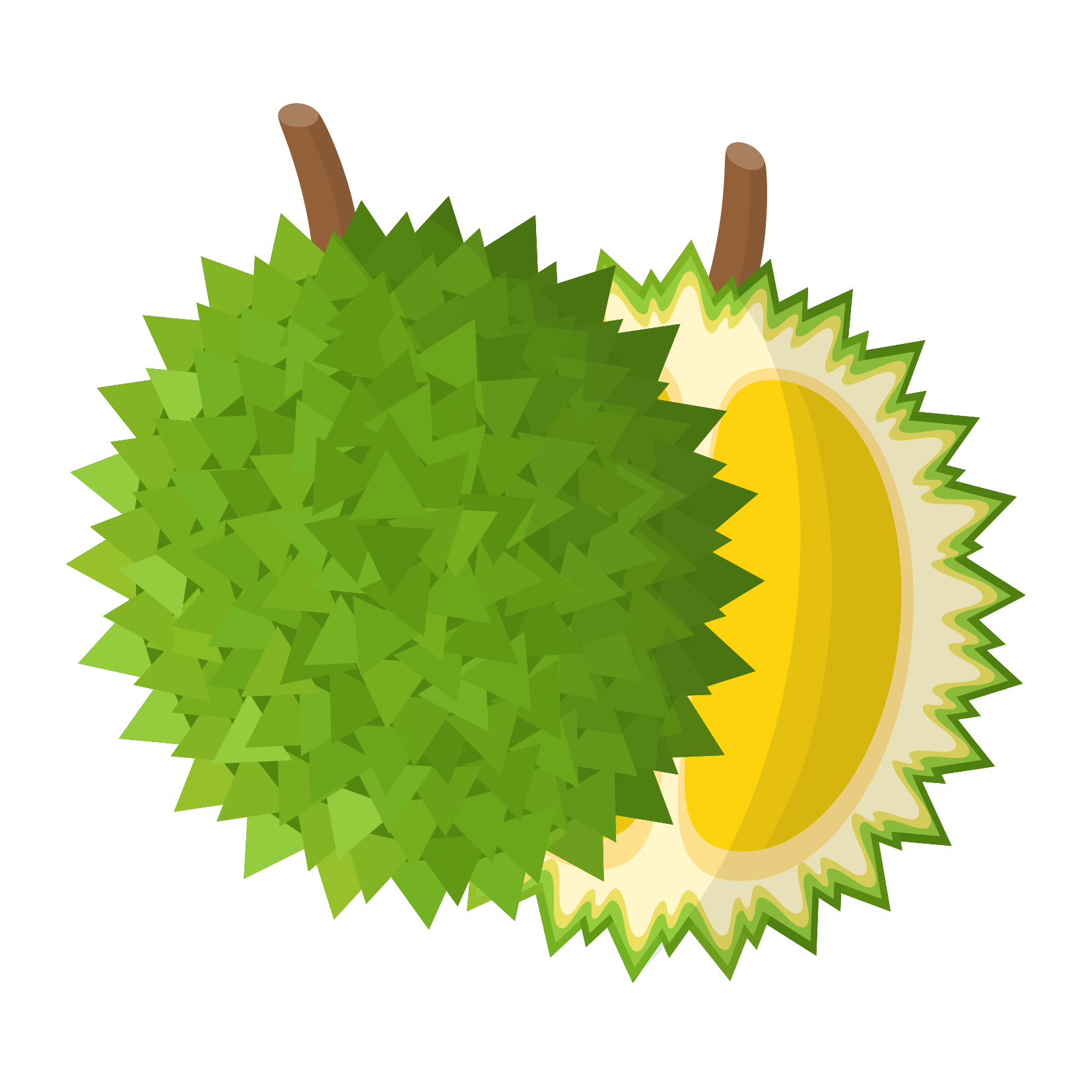 giải nghĩa từ
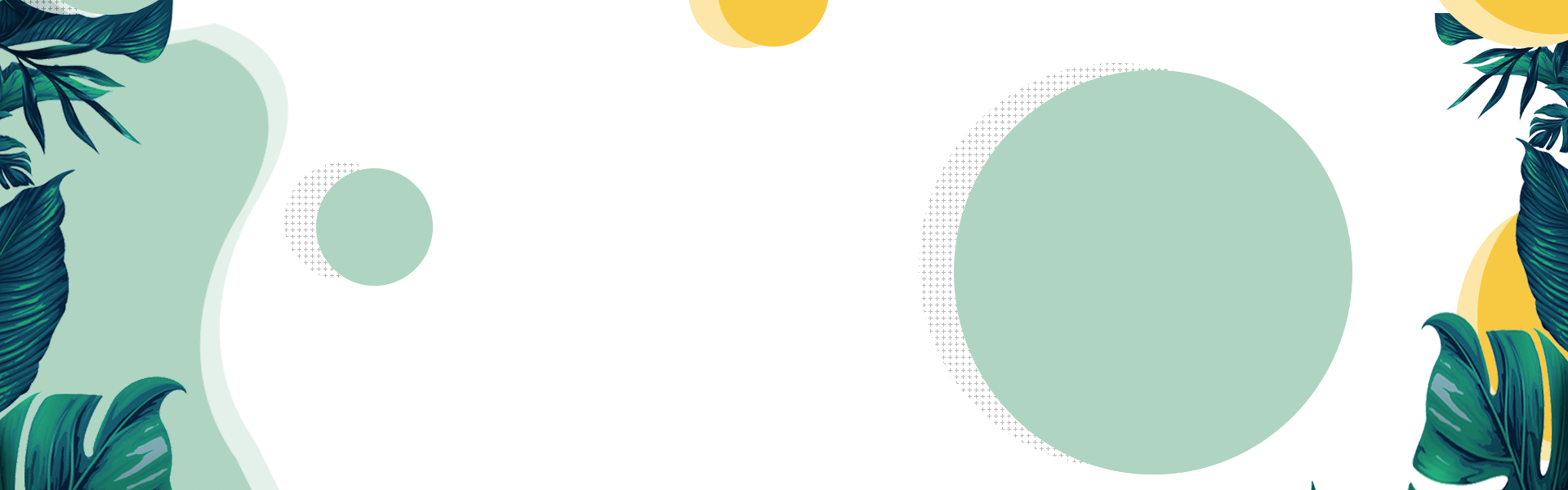 Mật ong già hạn: 
mật ong để lâu hơn thời hạn thu hoạch.
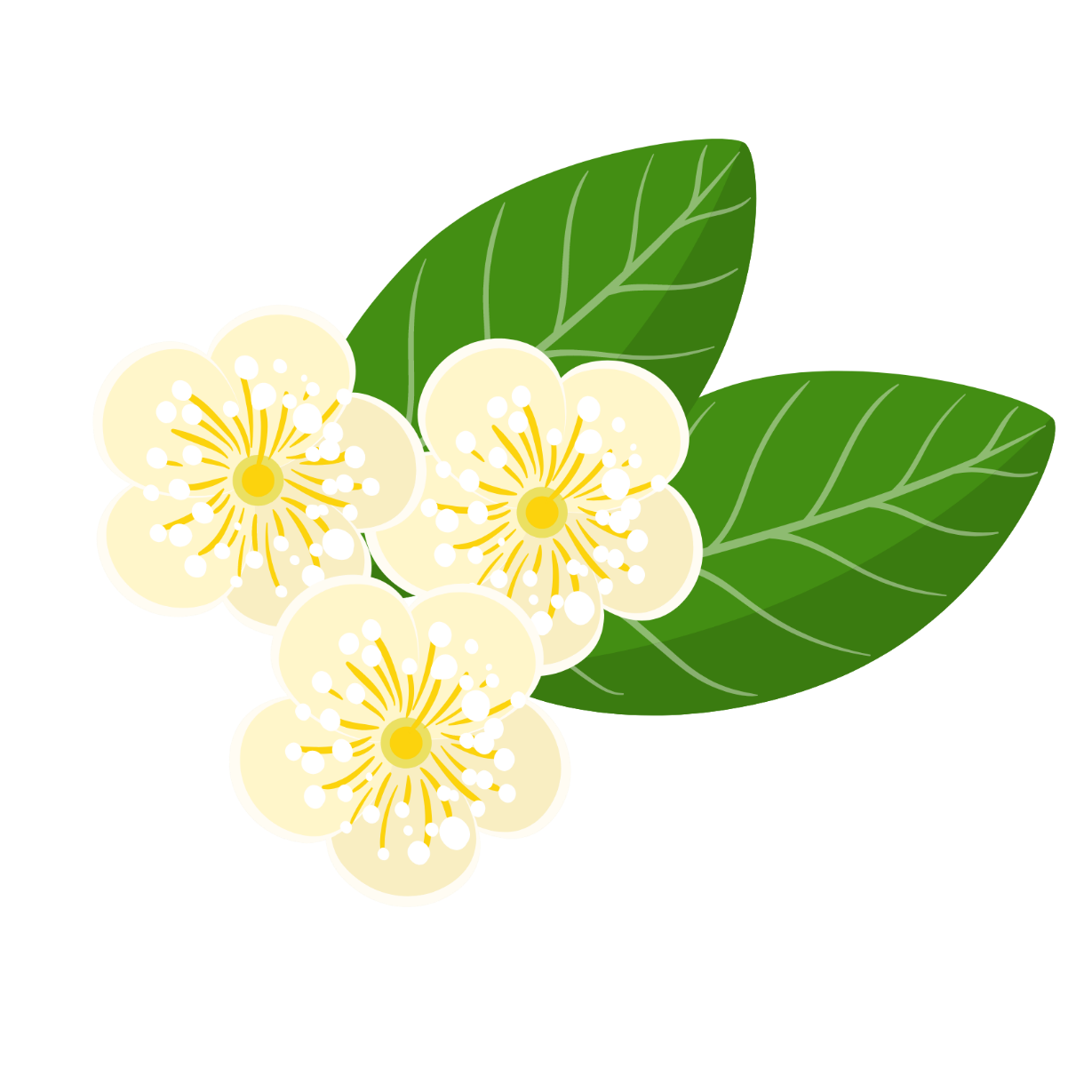 Hoa đậu từng chùm: 
hoa mọc thành từng chùm.
Hao hao giống: 
hơi giống.
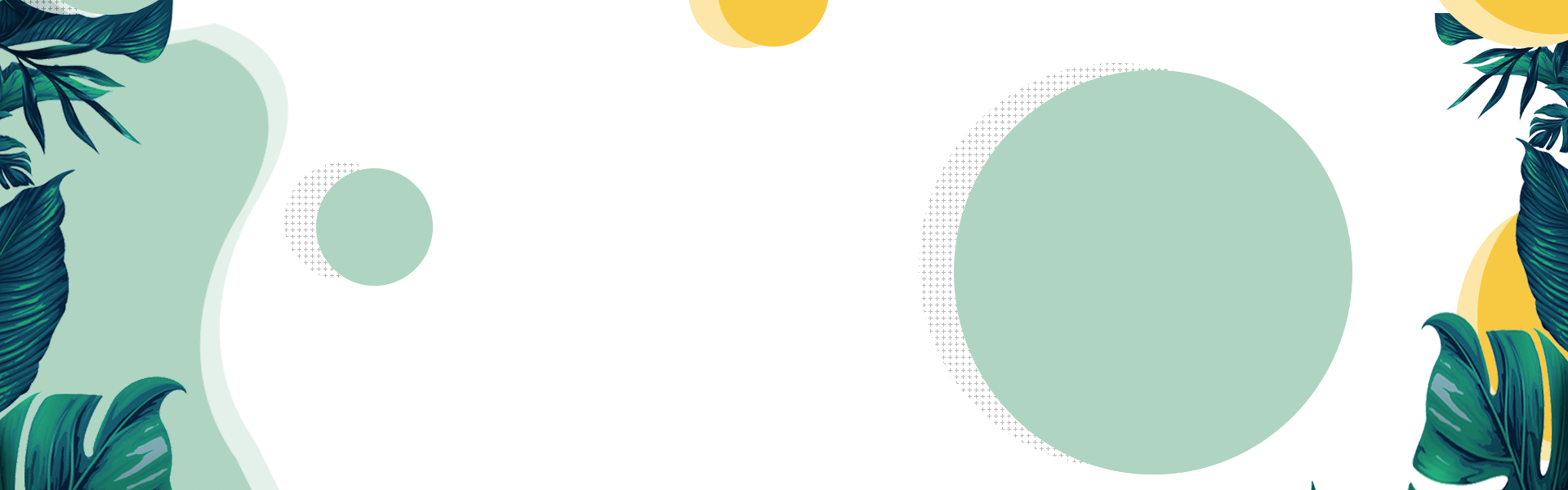 Mùa trái rộ: thời gian cây nhiều quả nhất.
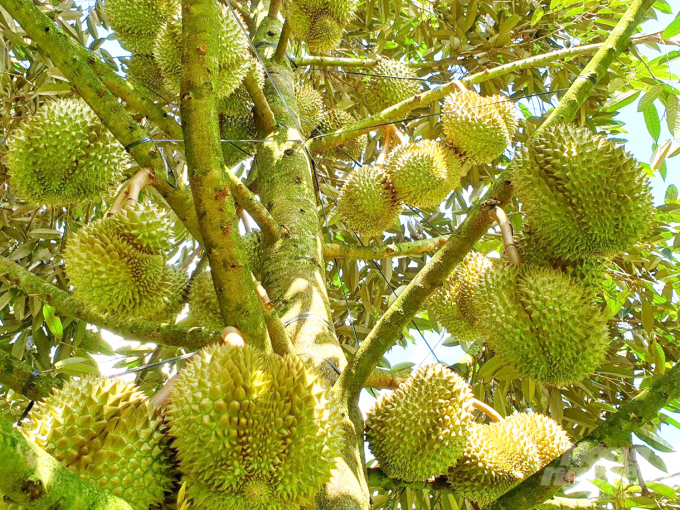 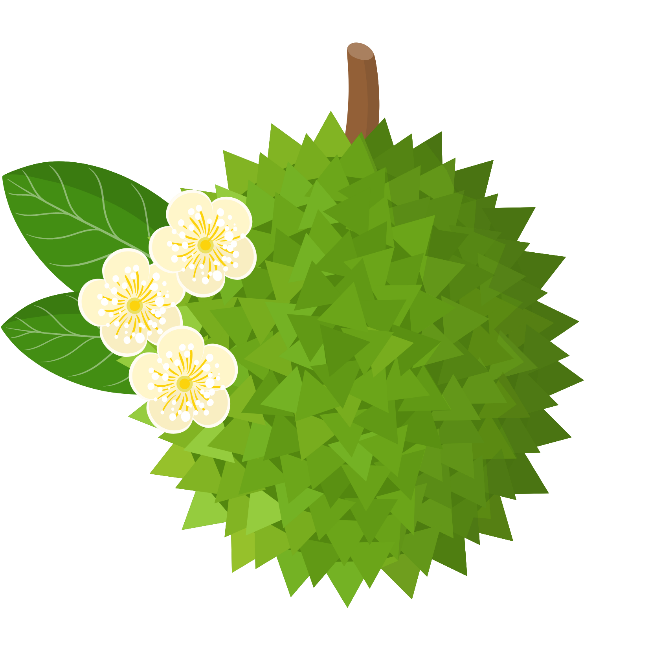 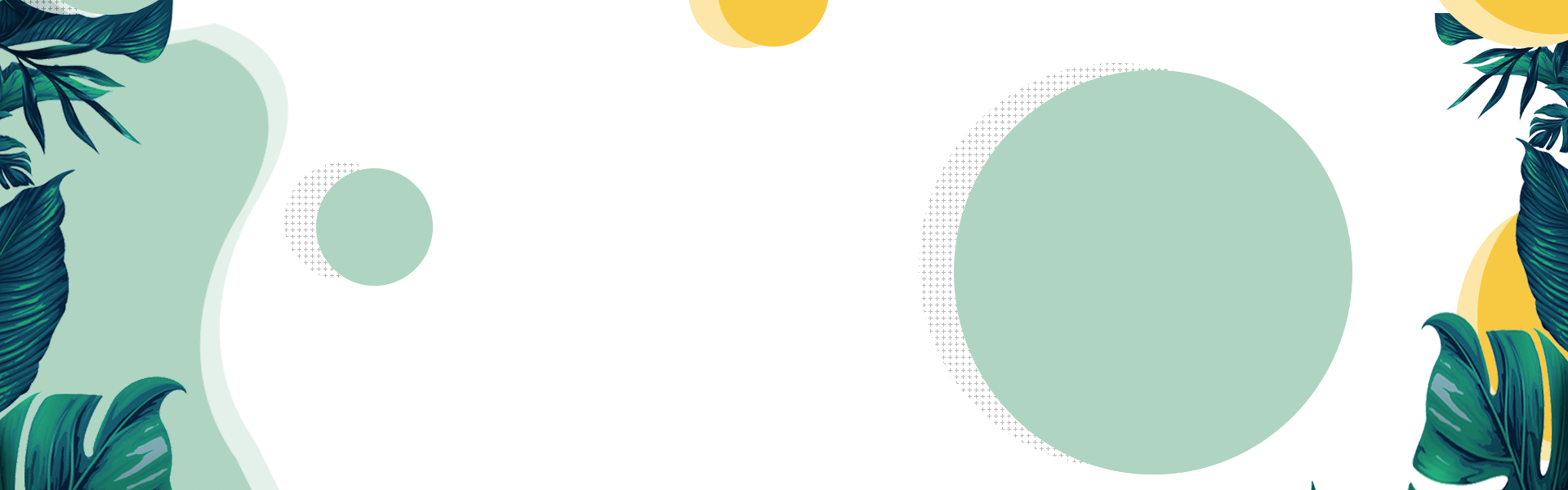 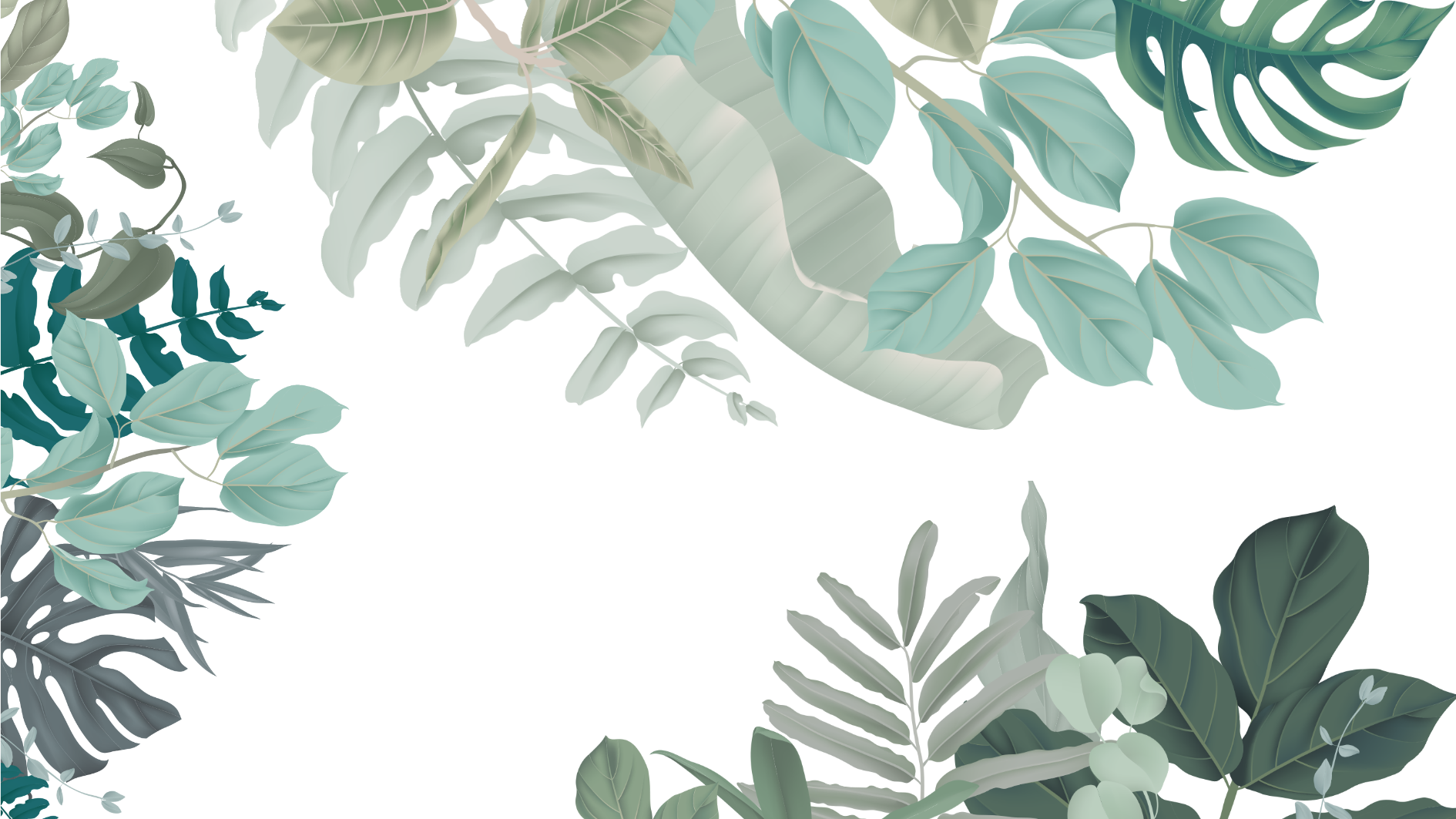 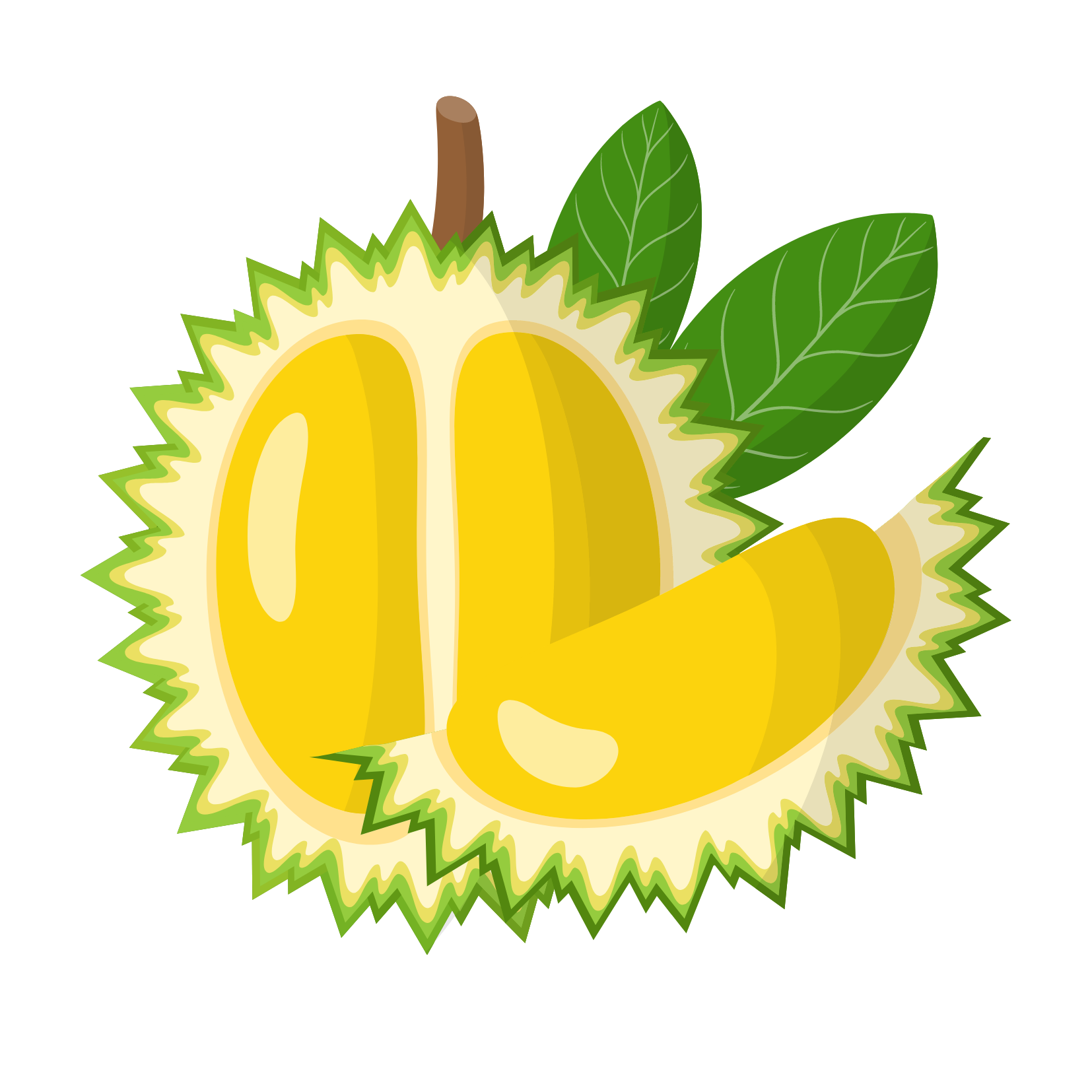 luyện đọc đoạn
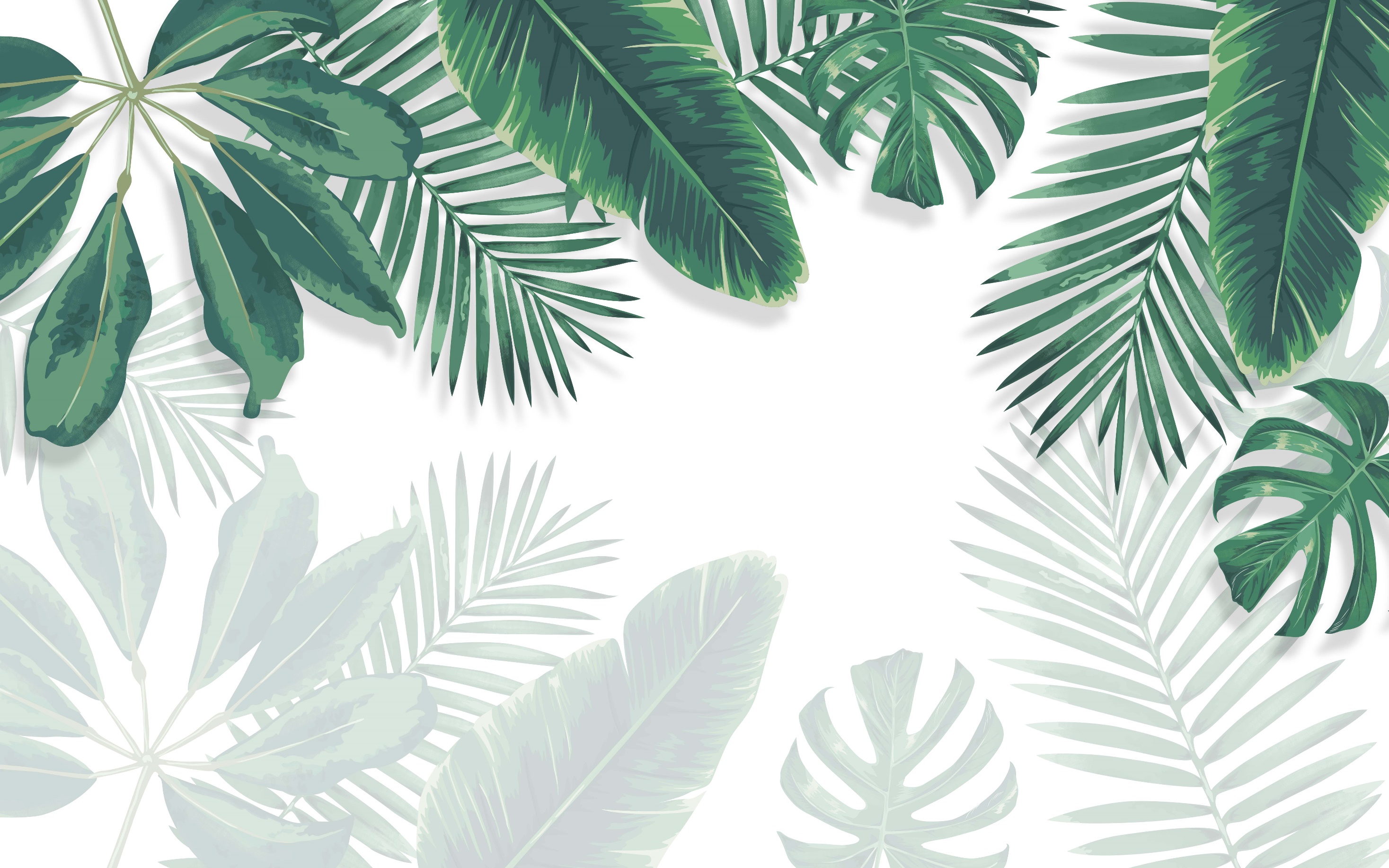 Sầu riêng
   	Sầu riêng là loại trái quý của miền Nam. Hương vị nó hết sức đặc biệt, mùi thơm đậm, bay rất xa, lâu tan trong không khí. Còn hàng chục mét mới tới nơi để sầu riêng, hương đã ngào ngạt xông vào cánh mũi. Sầu riêng thơm mùi thơm của mít chín quyện với hương bưởi, béo cái béo của trứng gà, ngọt cái vị của mật ong già hạn. Hương vị quyến rũ đến kì lạ.
  	Hoa sầu riêng trổ vào cuối năm. Gió đưa hương thơm ngát như hương cau, hương bưởi tỏa khắp khu vườn. Hoa đậu từng chùm, màu trắng ngà. Cánh hoa nhỏ như vảy cá, hao hao giống cánh sen con, lác đác vài nhụy li ti giữa những cánh hoa. Mỗi cuống hoa ra một trái. Nhìn trái sầu riêng lủng lẳng dưới cành trông giống những tổ kiến. Mùa trái rộ vào tháng tư, tháng năm ta.
   	Đứng ngắm cây sầu riêng, tôi cứ nghĩ mãi về cái dáng cây kì lạ này. Thân nó khẳng khiu, cao vút, cành ngang thẳng đuột, thiếu cái dáng cong, dáng nghiêng, chiều quằn, chiều lượn của cây xoài, cây nhãn. Lá nhỏ xanh vàng, hơi khép lại, tưởng như lá héo. Vậy mà khi trái chín, hương tỏa ngạt ngào, vị ngọt đến đam mê.
MAI VĂN TẠO
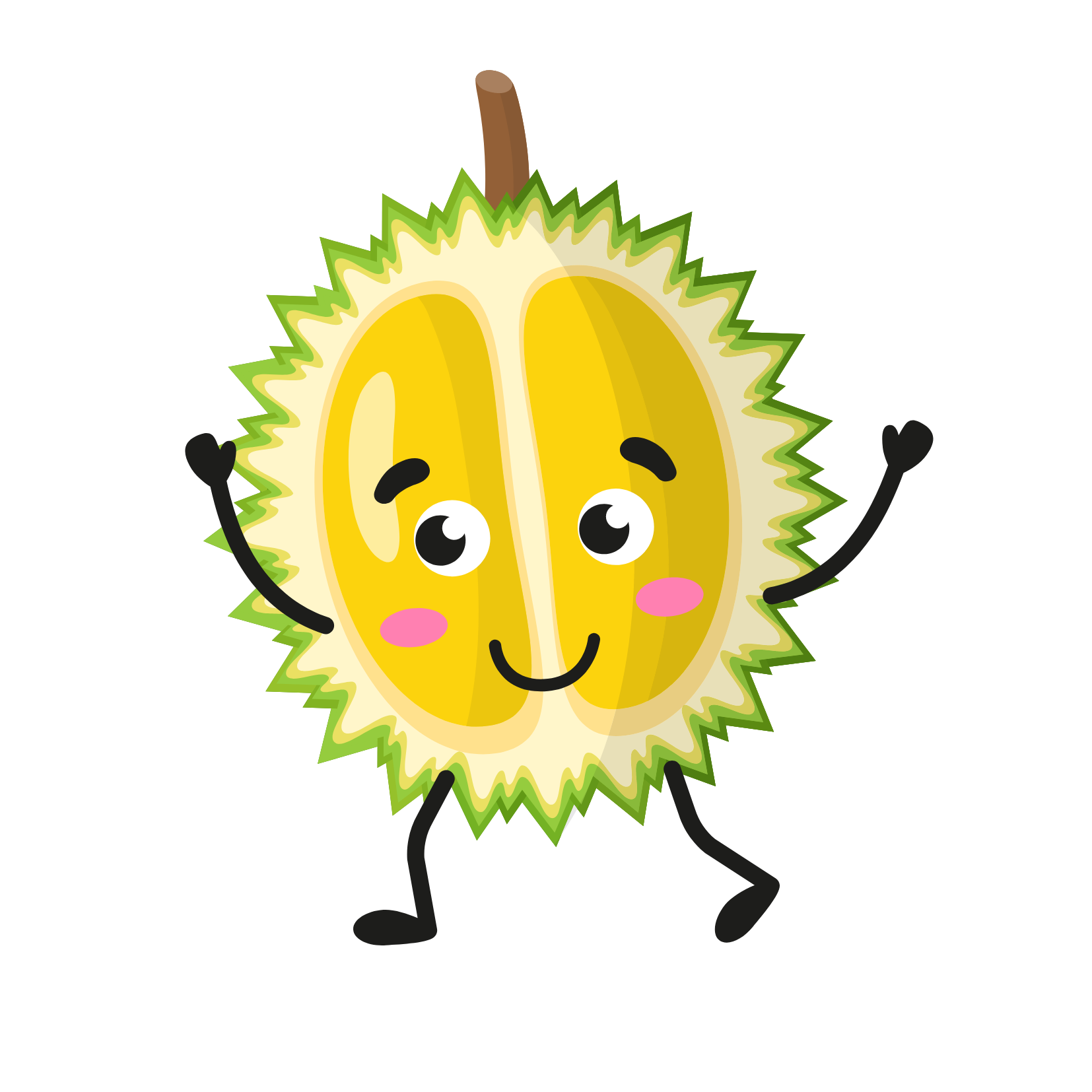 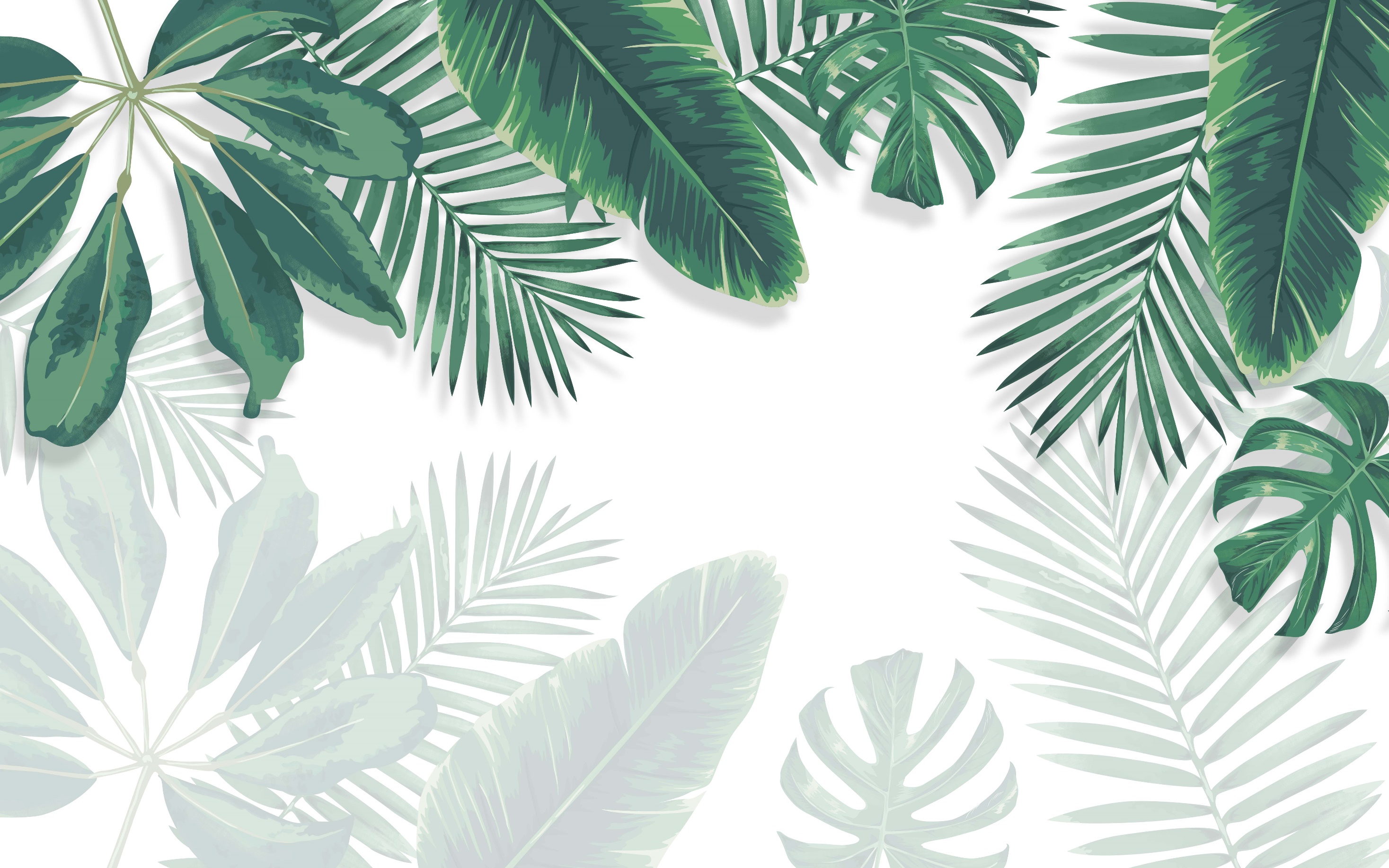 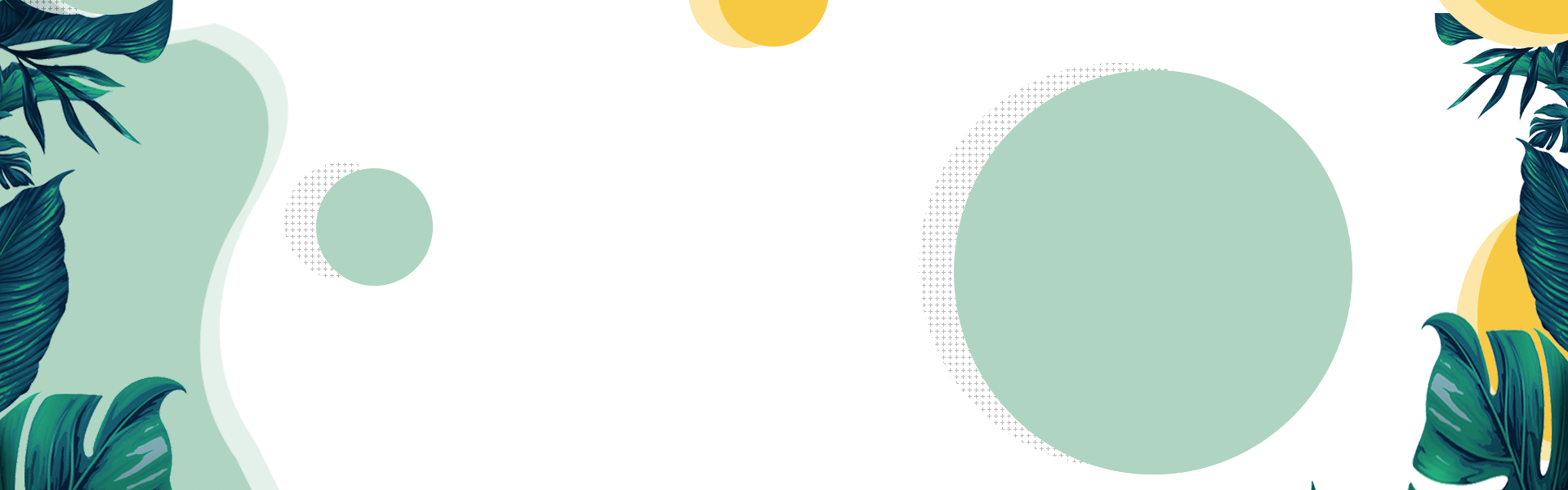 tìm hiểu bài
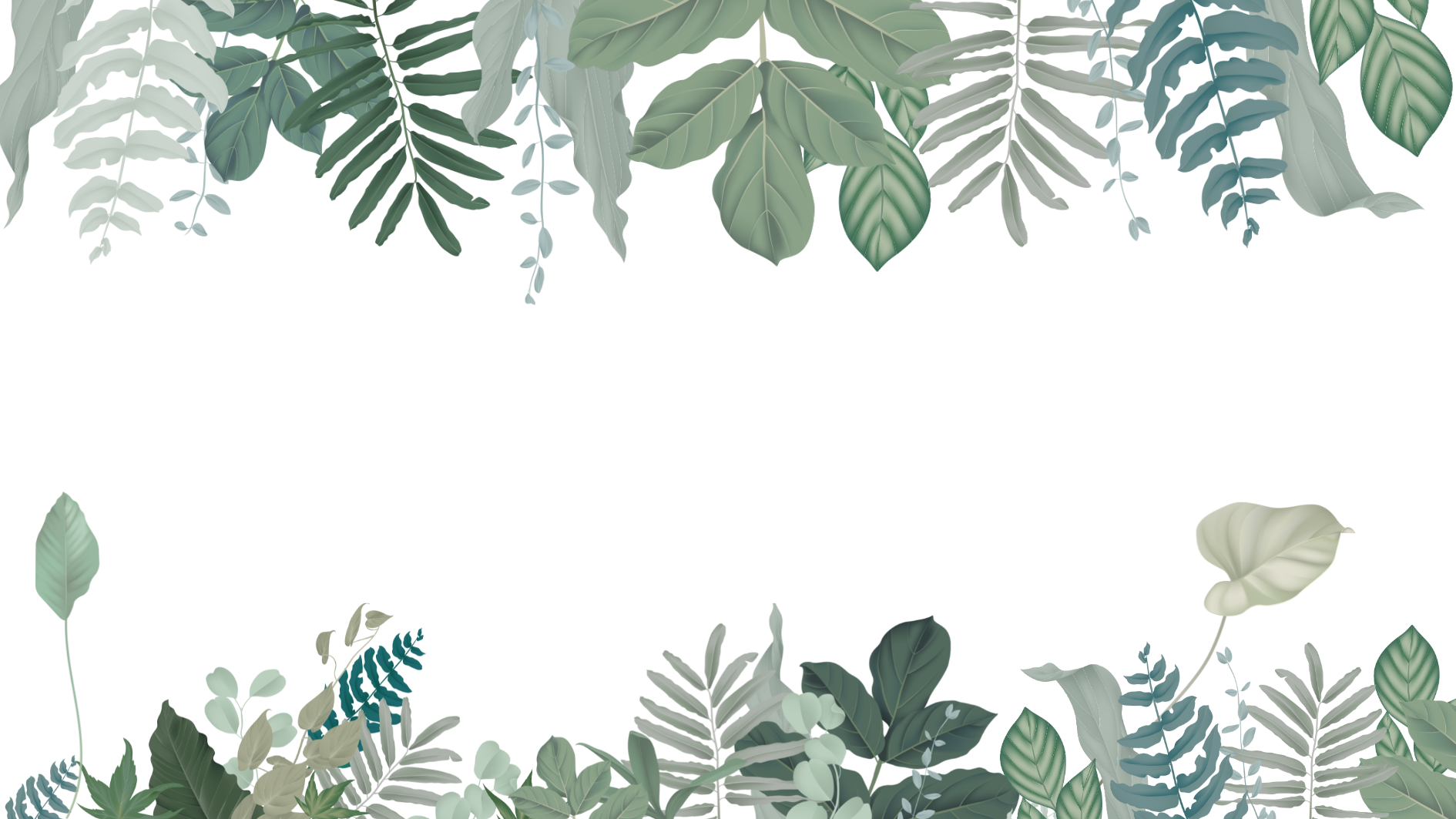 Câu 1: Sầu riêng là đặc sản của vùng nào?
Sầu riêng là đặc sản của miền Nam nước ta. (Các tỉnh trồng nhiều sầu riêng: Đắk Lắk,
Tây Ninh, Đồng Nai, Bến Tre, Tiền Giang.)
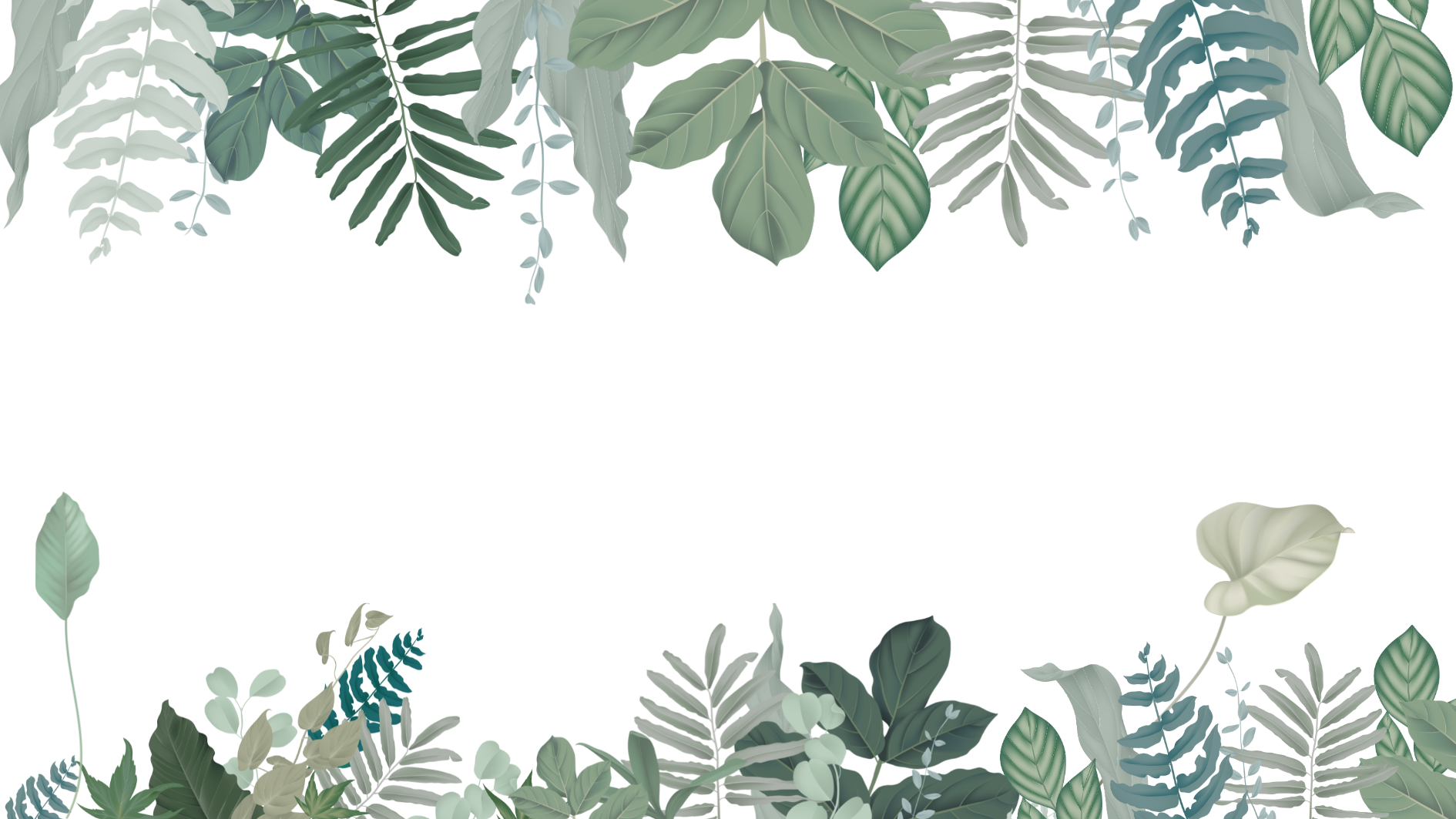 Câu 2: Dựa vào bài văn này, hãy miêu tả những nét đặc sắc của:
a)  Hoa sầu riêng
b)  Quả sầu riêng
c)  Dáng cây sầu riêng
Sầu riêng là đặc sản của miền Nam nước ta. (Các tỉnh trồng nhiều sầu riêng: Đắk Lắk,
Tây Ninh, Đồng Nai, Bến Tre, Tiền Giang.
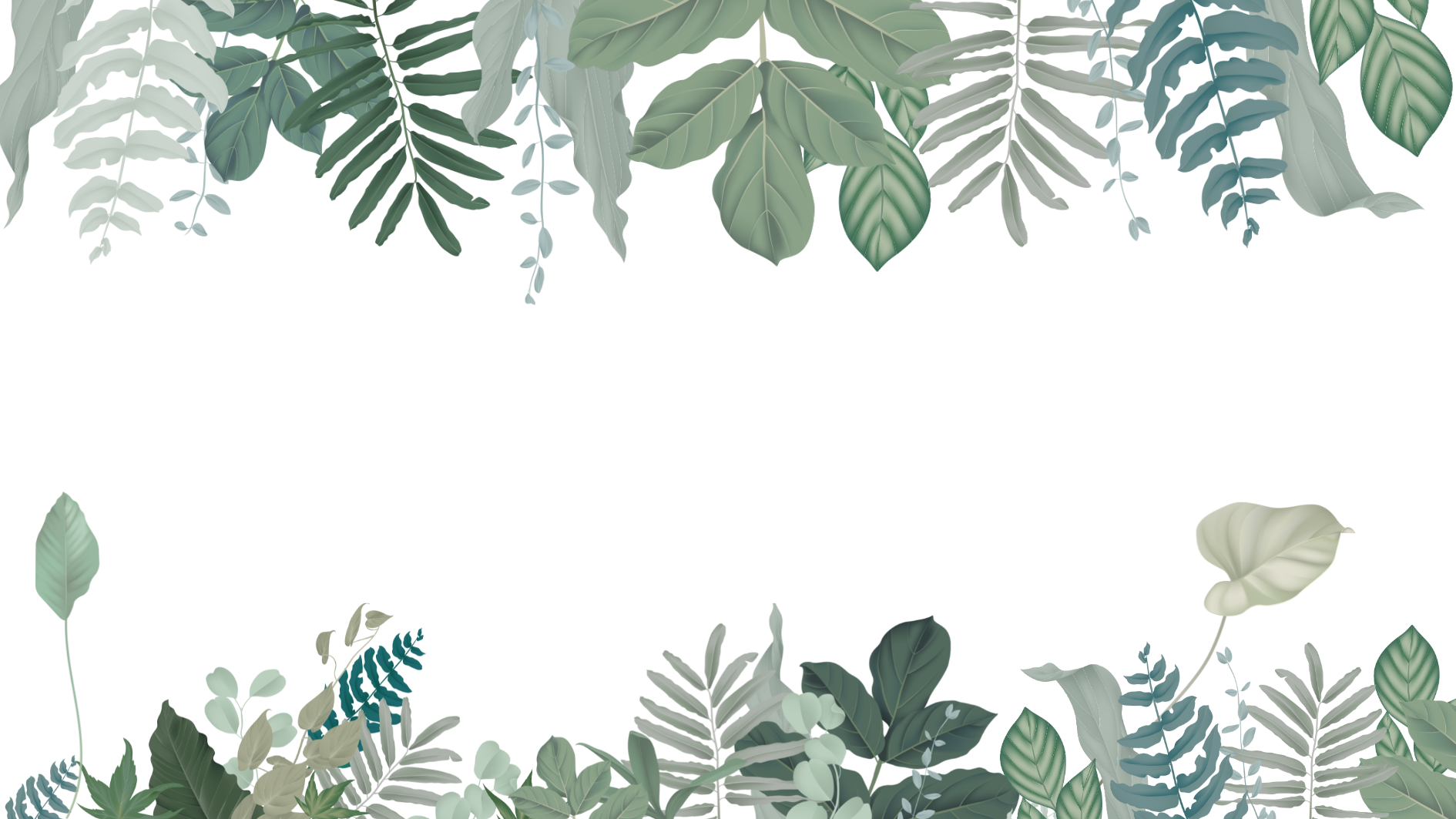 Câu 2: Dựa vào bài văn này, hãy miêu tả những nét đặc sắc của:
a)  Hoa sầu riêng
b)  Quả sầu riêng
c)  Dáng cây sầu riêng
a) Hoa sầu riêng có những nét đặc sắc như sau: trổ vào cuối năm; thơm ngát như hương cau, hương bưởi; đậu từng chùm, màu trắng ngà; cánh hoa nhỏ như vảy cá, hao hao giống cánh sen con, ở giữa lác đác vài nhụy nhỏ li ti.
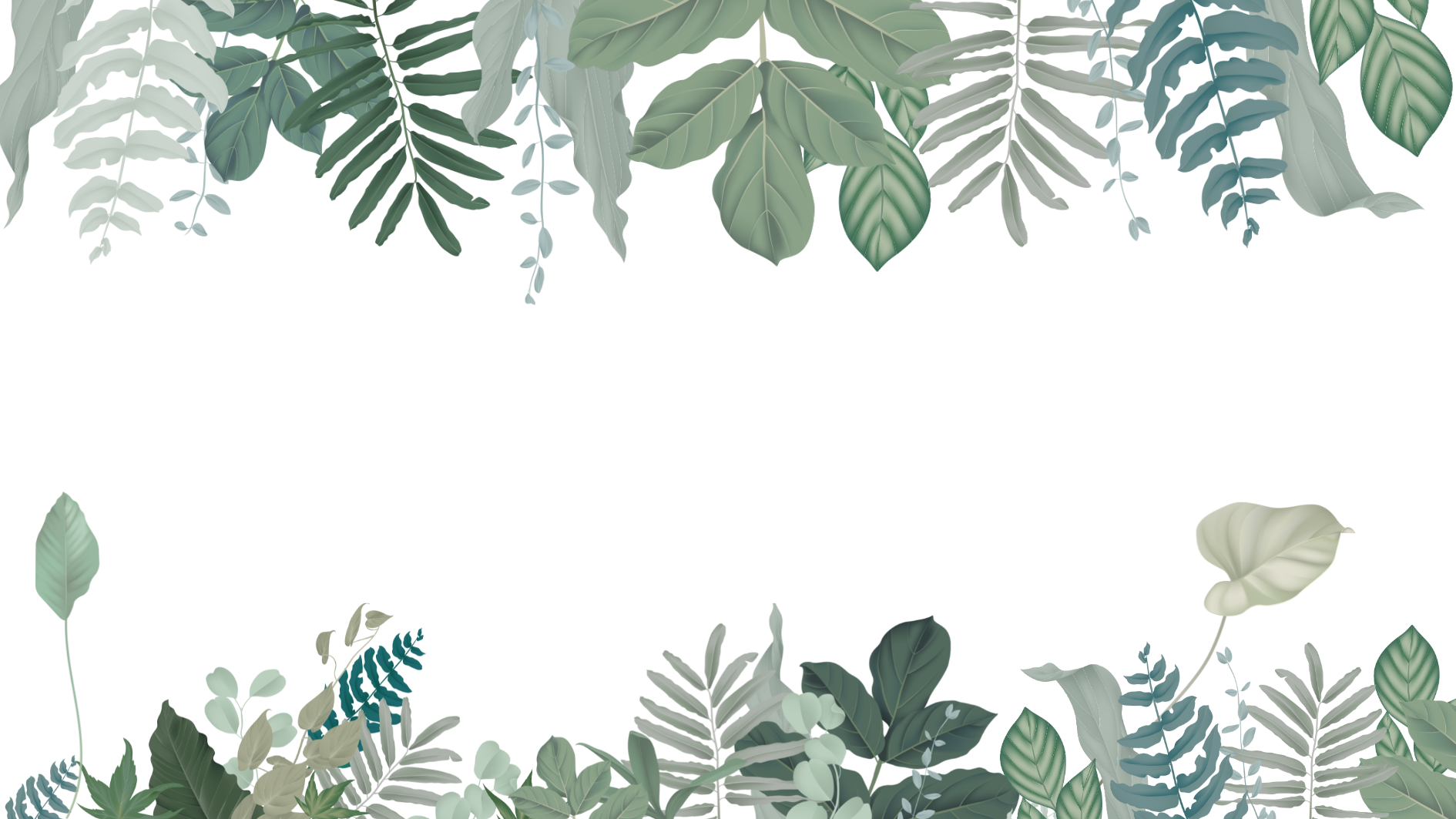 Câu 2: Dựa vào bài văn này, hãy miêu tả những nét đặc sắc của:
a)  Hoa sầu riêng
b)  Quả sầu riêng
c)  Dáng cây sầu riêng
b) Quả sầu riêng có những đặc điểm như sau: có gai nhọn lớn hơn gai mít, bao bọc xung quanh vỏ; trái sầu riêng lủng lẳng dưới cành trông giống như những tổ kiến; có lớp vỏ dày; khi chín tỏa hương thơm của mít chín quyện với hương bưởi; có vị béo của trứng gà, vị ngọt của mật ong.
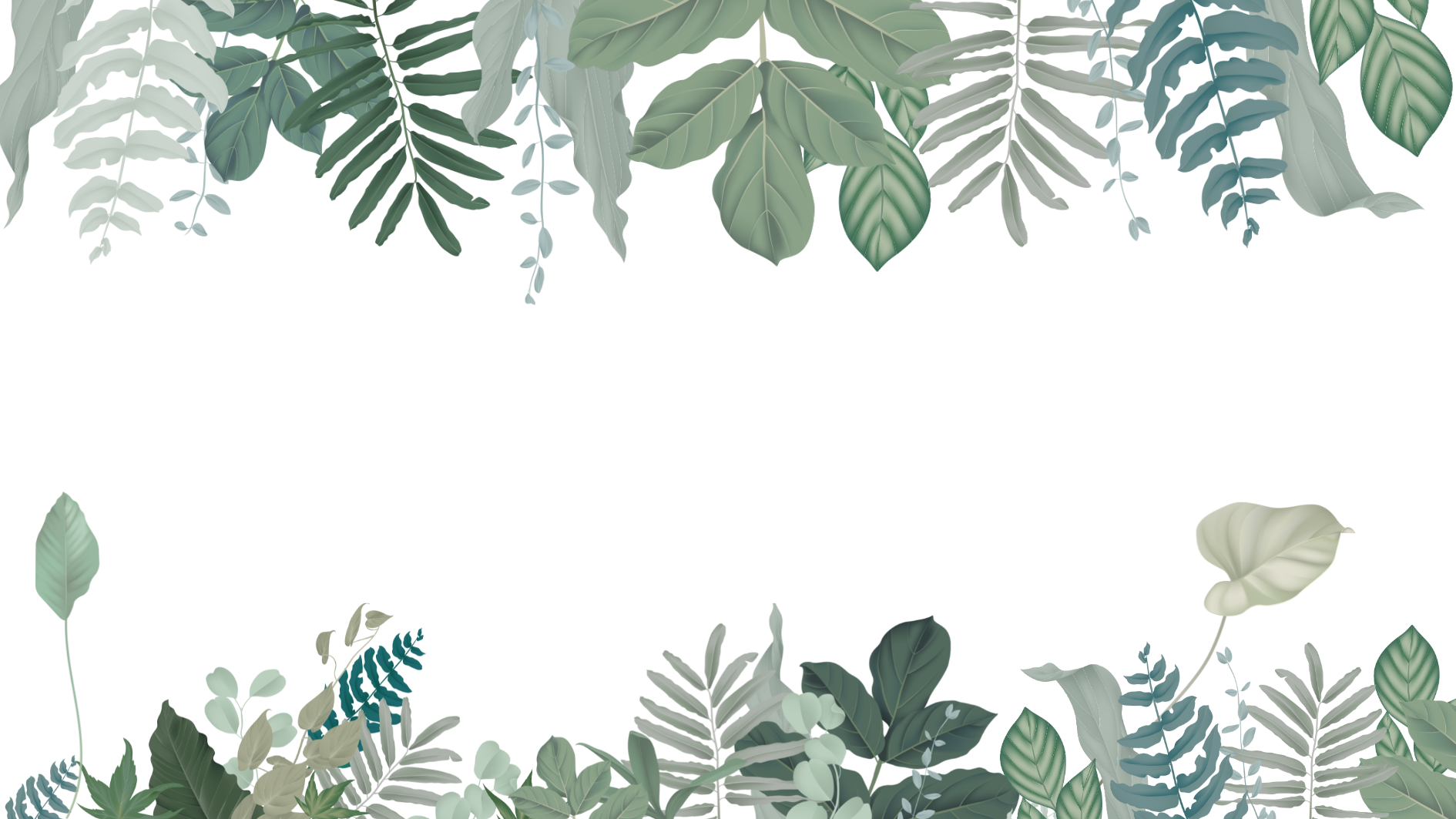 Câu 2: Dựa vào bài văn này, hãy miêu tả những nét đặc sắc của:
a)  Hoa sầu riêng
b)  Quả sầu riêng
c)  Dáng cây sầu riêng
c) Dáng cây sầu riêng có các đặc điểm sau: thân khẳng khiu, cao vút, cành ngang thẳng đuột, lá nhỏ xanh vàng, hơi khép lại như là lá héo.
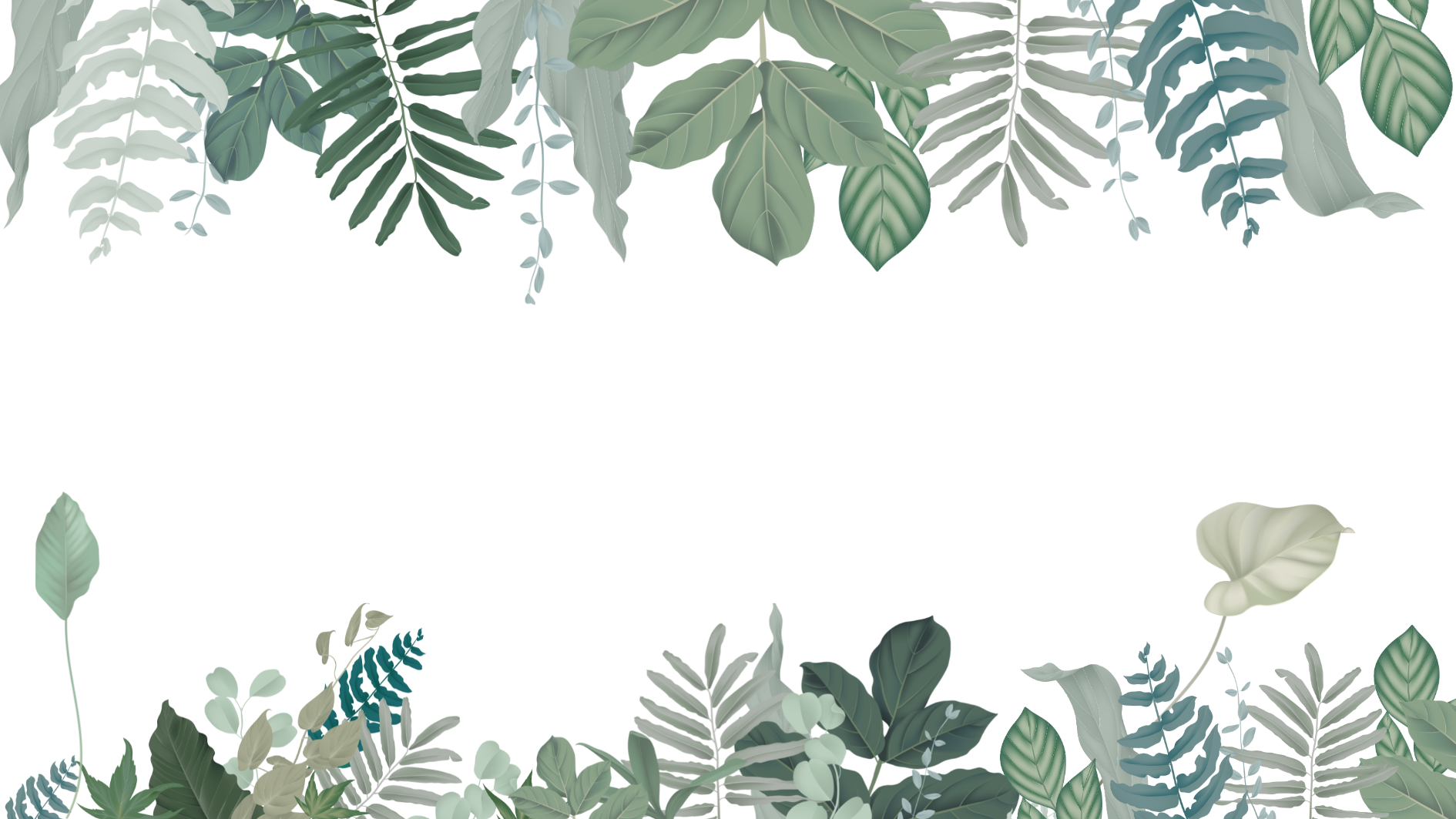 Câu 3: Tìm những câu văn thể hiện tình cảm của tác giả đối với cây sầu riêng.
Sầu riêng là loại trái quý của miền Nam.
Hương vị quyến rũ đến kì lạ.
Đứng ngắm cây sầu riêng, tôi cứ nghĩ mãi về cái dáng cây kì lạ này. 
Vậy mà khi trái chín, hương tỏa ngạt ngào, vị ngọt đến đam mê.
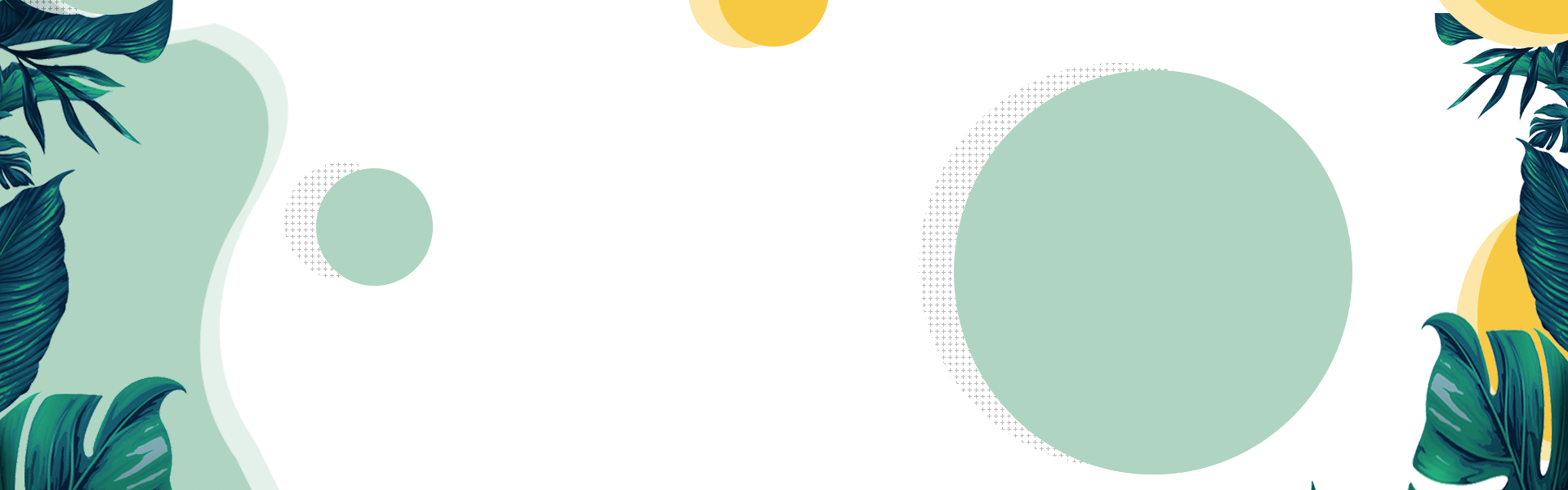 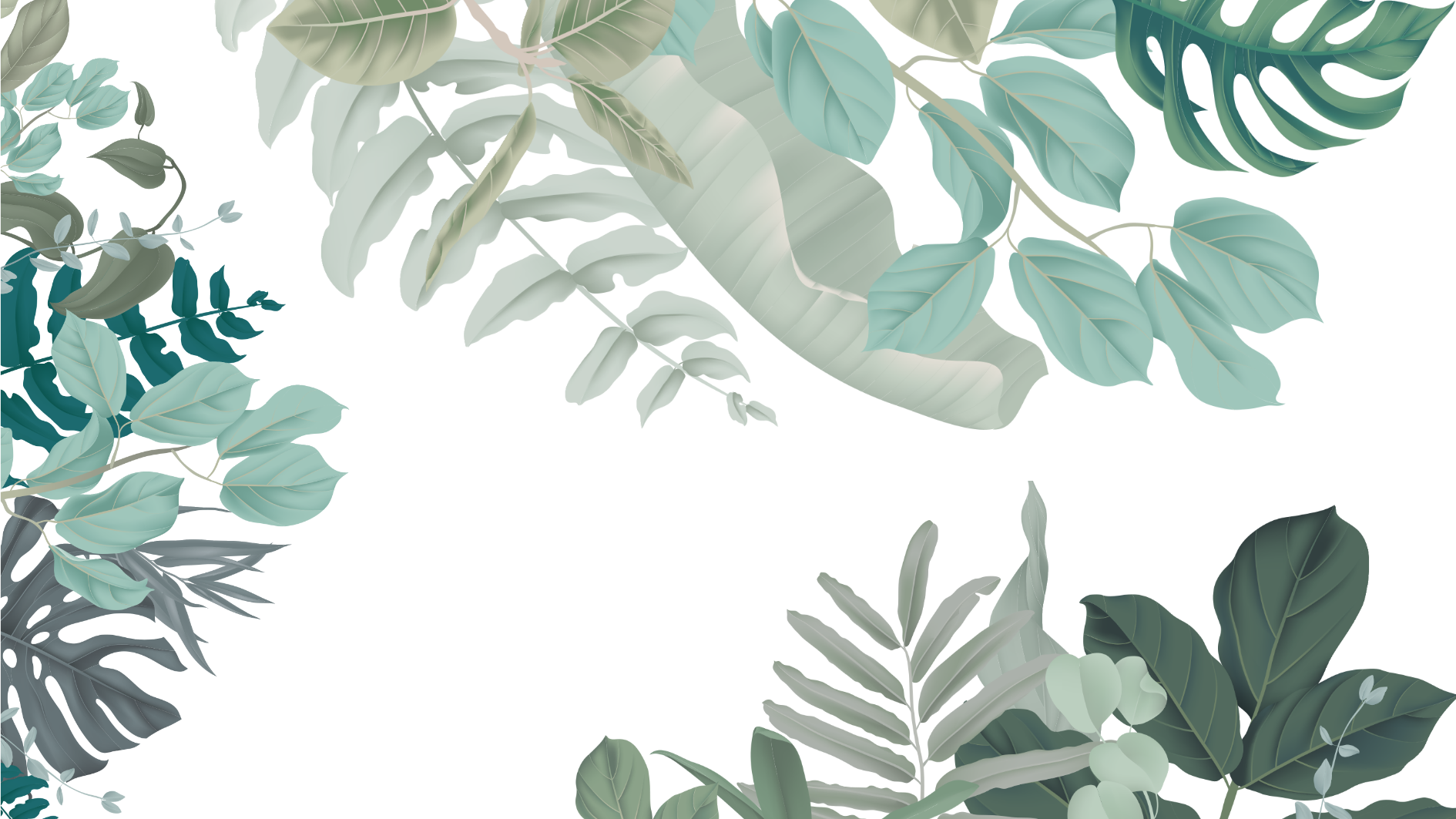 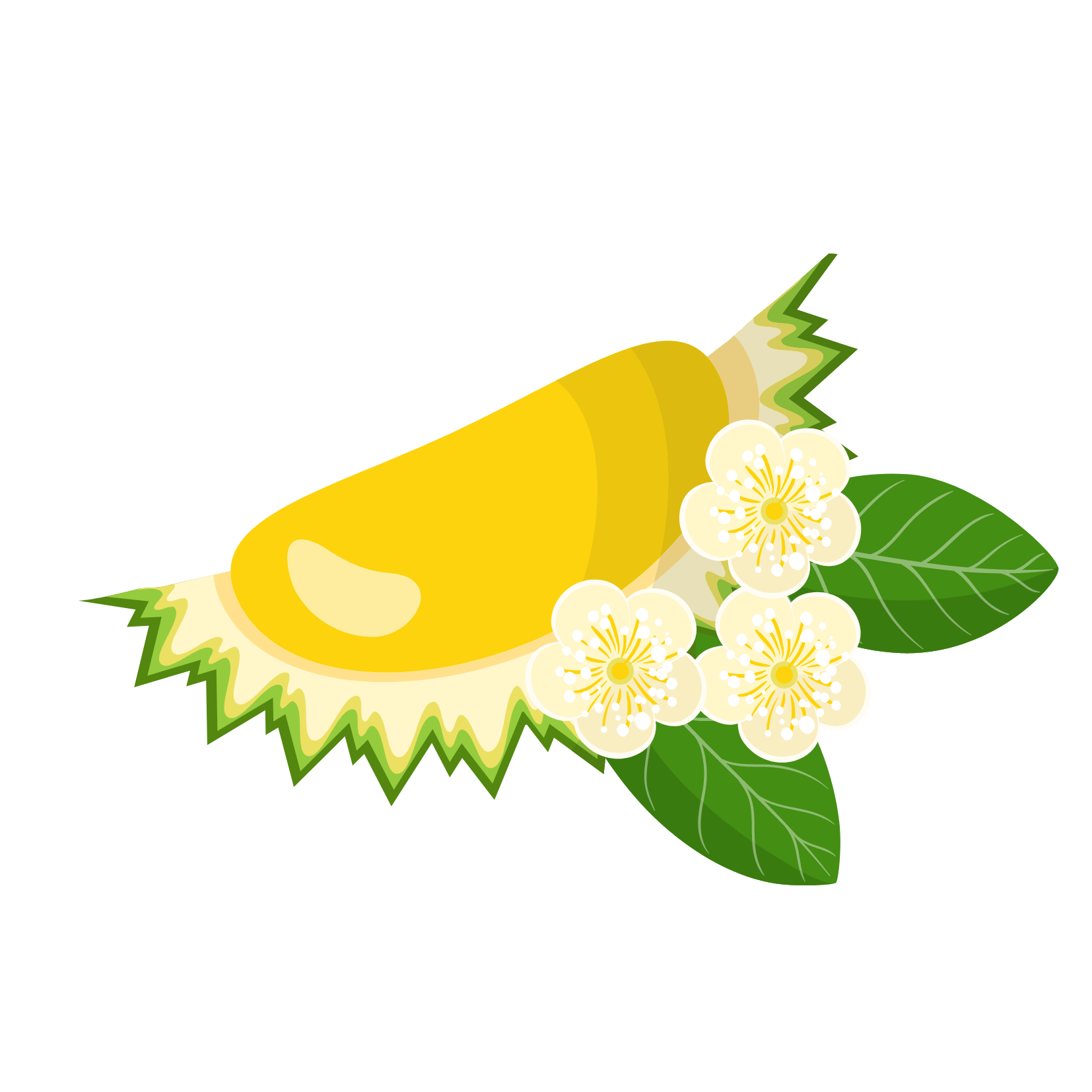 Nội dung
Bài văn đã miêu tả và ca ngợi giá trị, nét đặc sắc của cây sầu riêng – một loại cây quí của miền Nam nước ta.
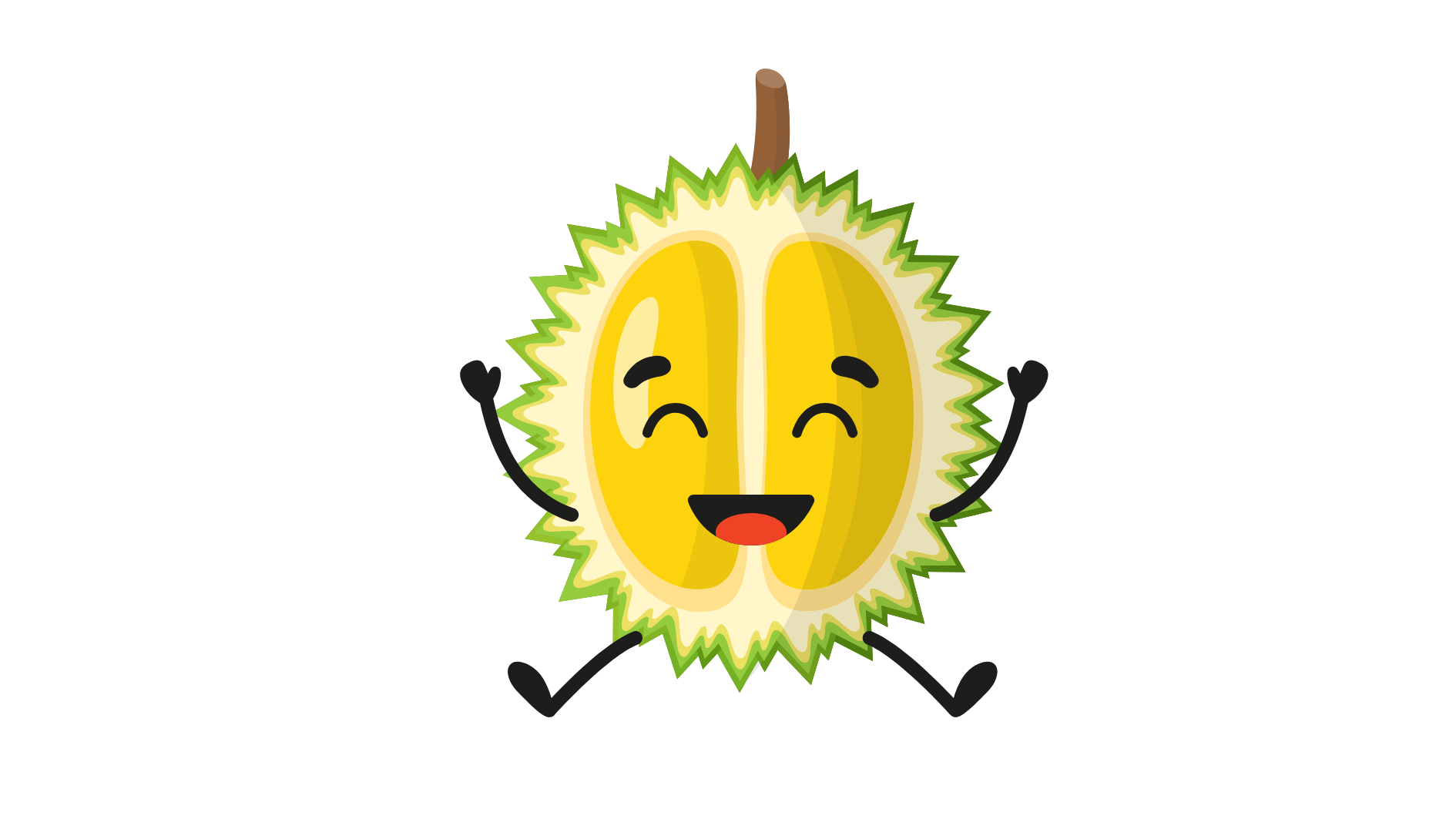 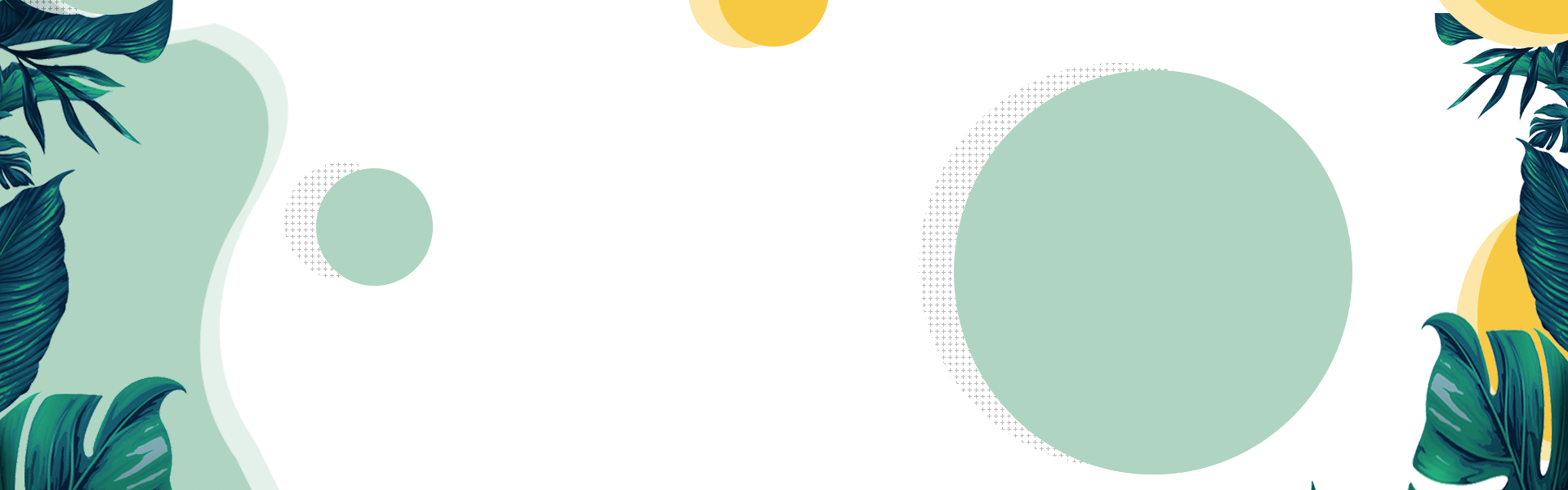 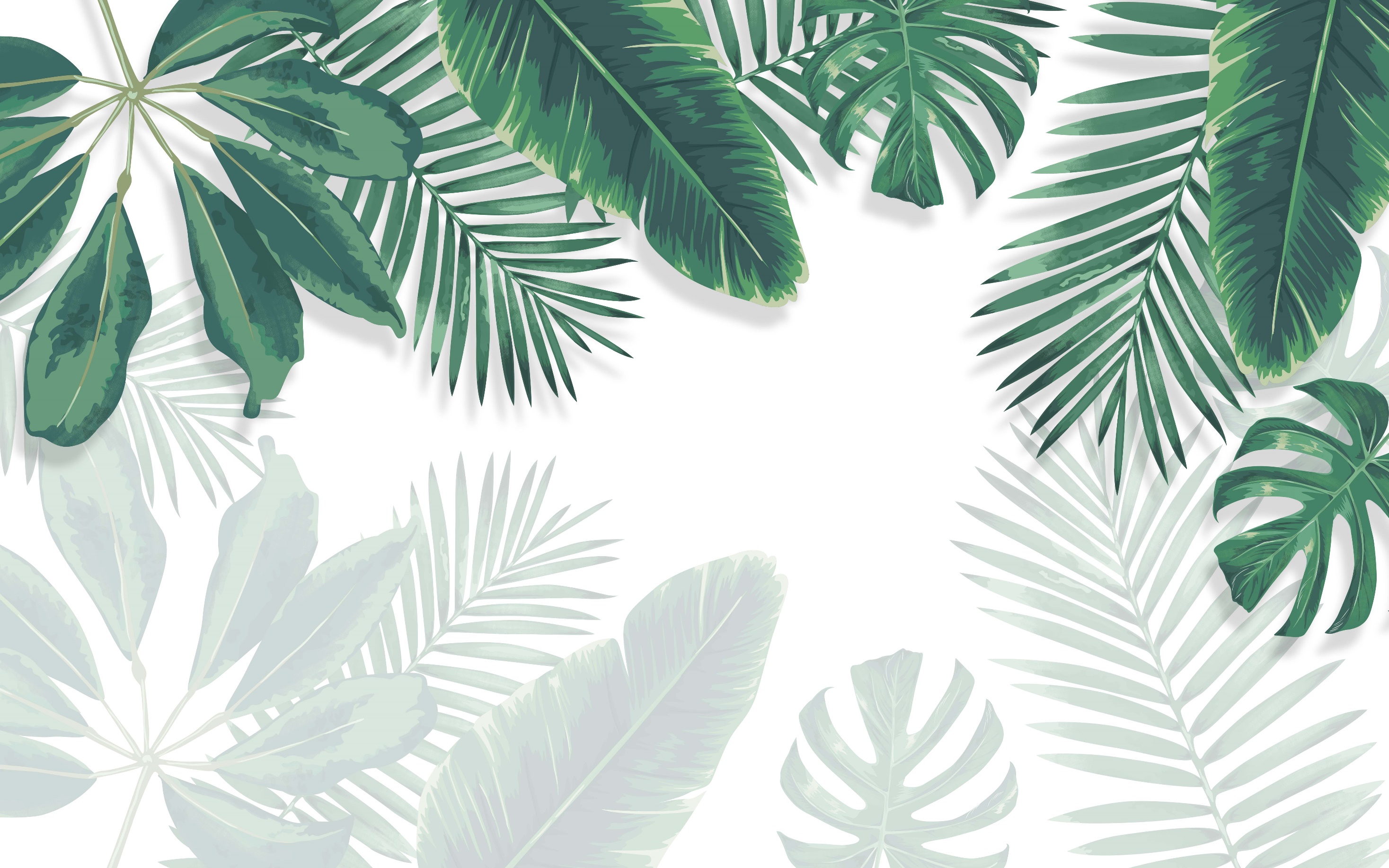 ĐỌC DIỄN CẢM
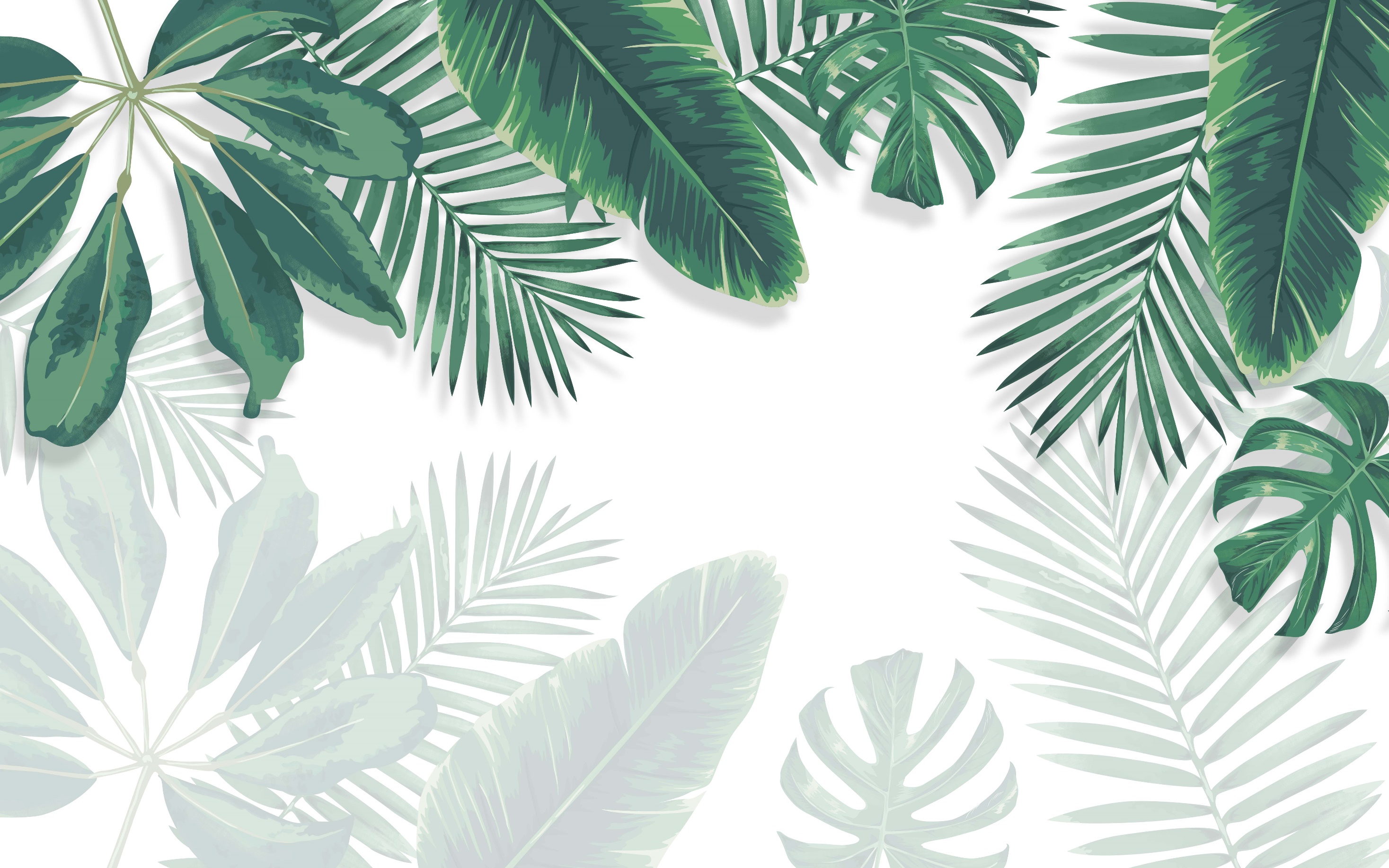 Sầu riêng là loại trái quý của miền Nam. Hương vị nó hết sức đặc biệt, mùi thơm đậm, bay rất xa, lâu tan trong không khí. Còn hàng chục mét mới tới nơi để sầu riêng, hương đã ngào ngạt xông vào cánh mũi. Sầu riêng thơm mùi thơm của mít chín quyện với hương bưởi, béo cái béo của trứng gà, ngọt cái vị của mật ong già hạn. Hương vị quyến rũ đến kì lạ.
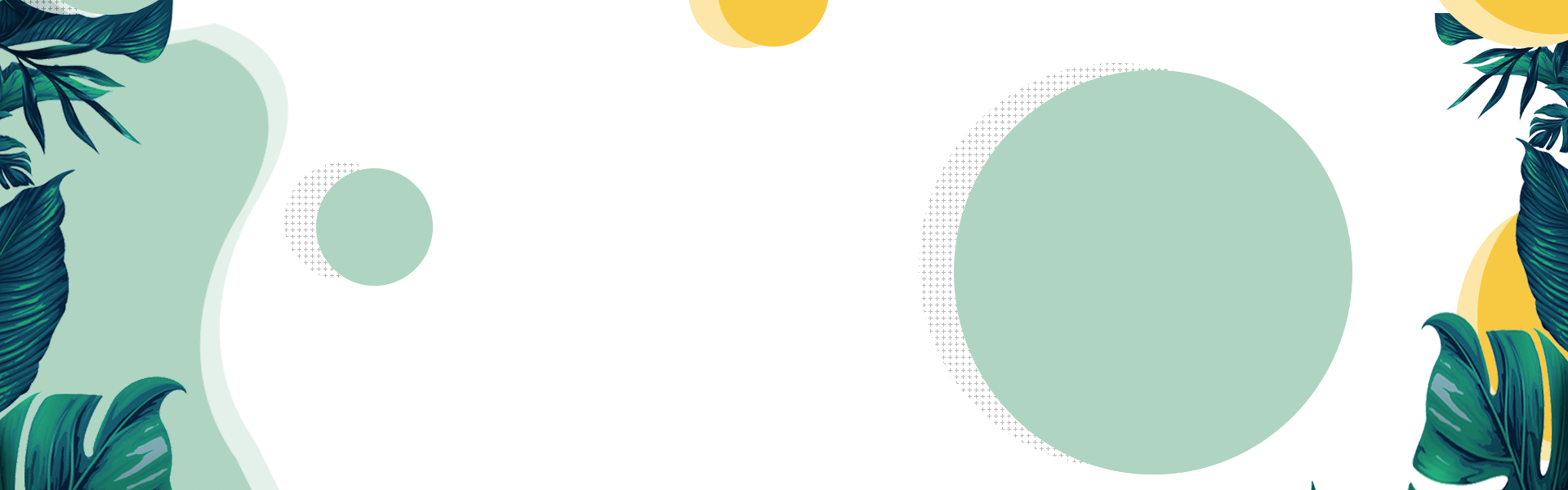 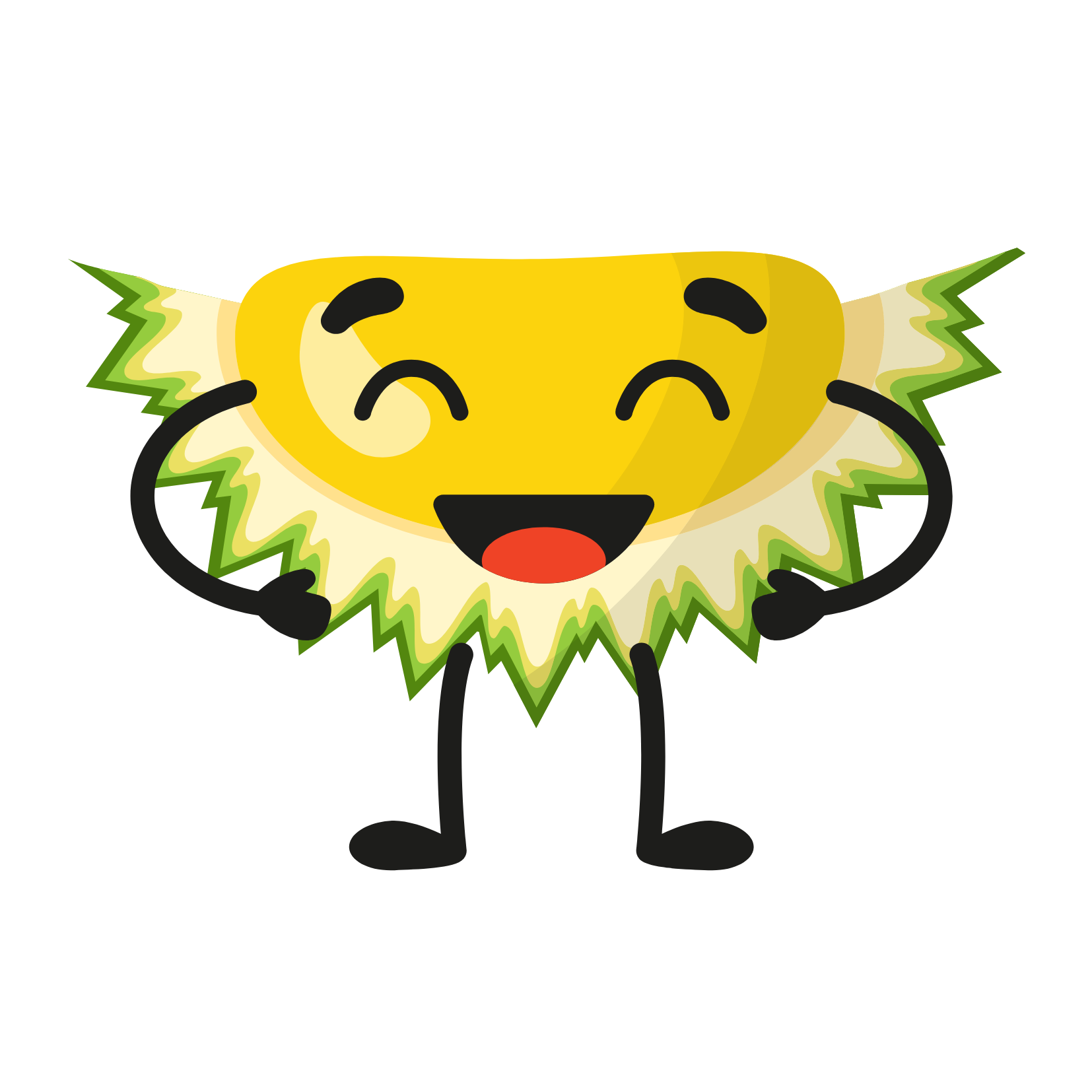 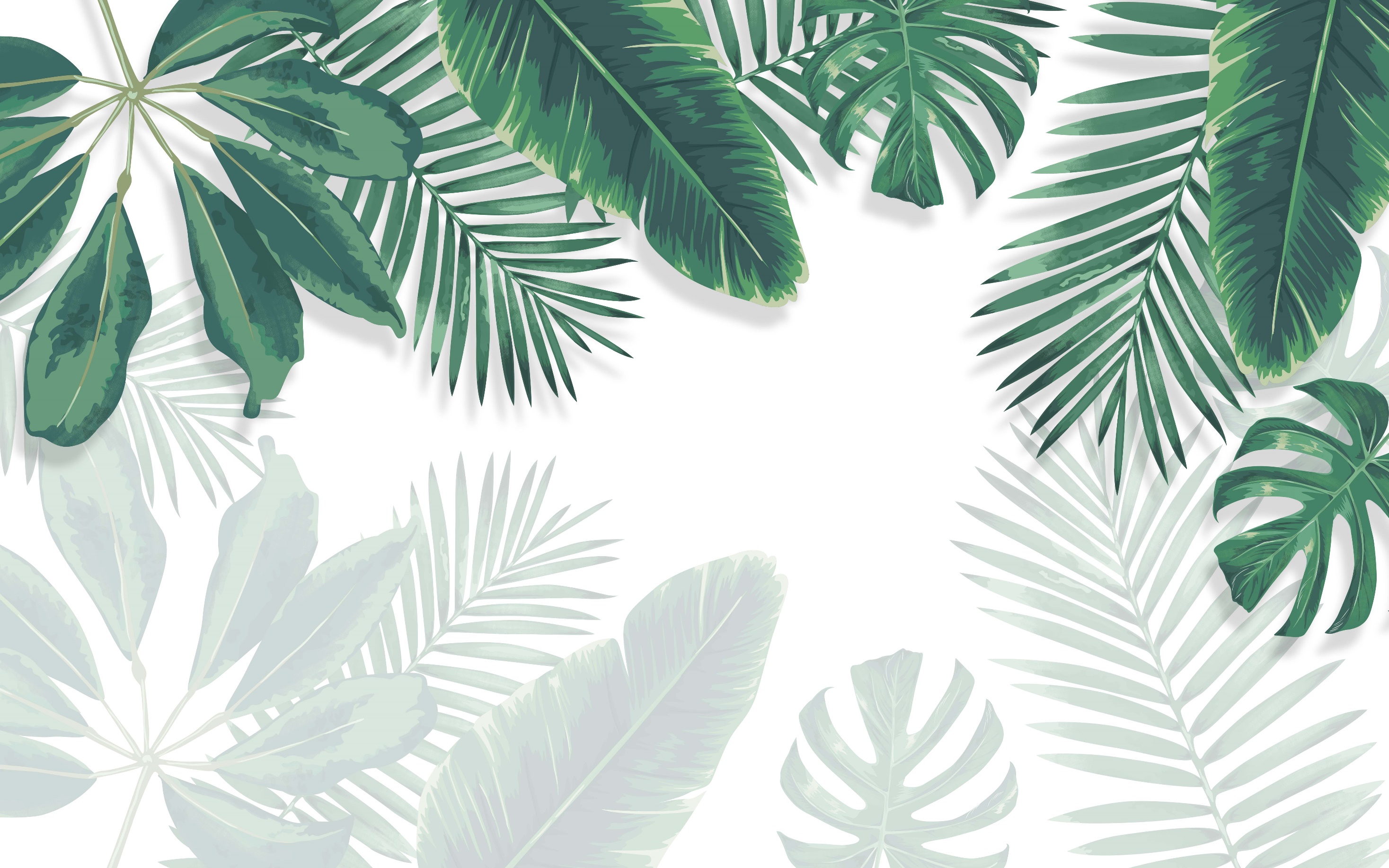 dặn dò
- Xem lại bài
- chuẩn bị bài sau
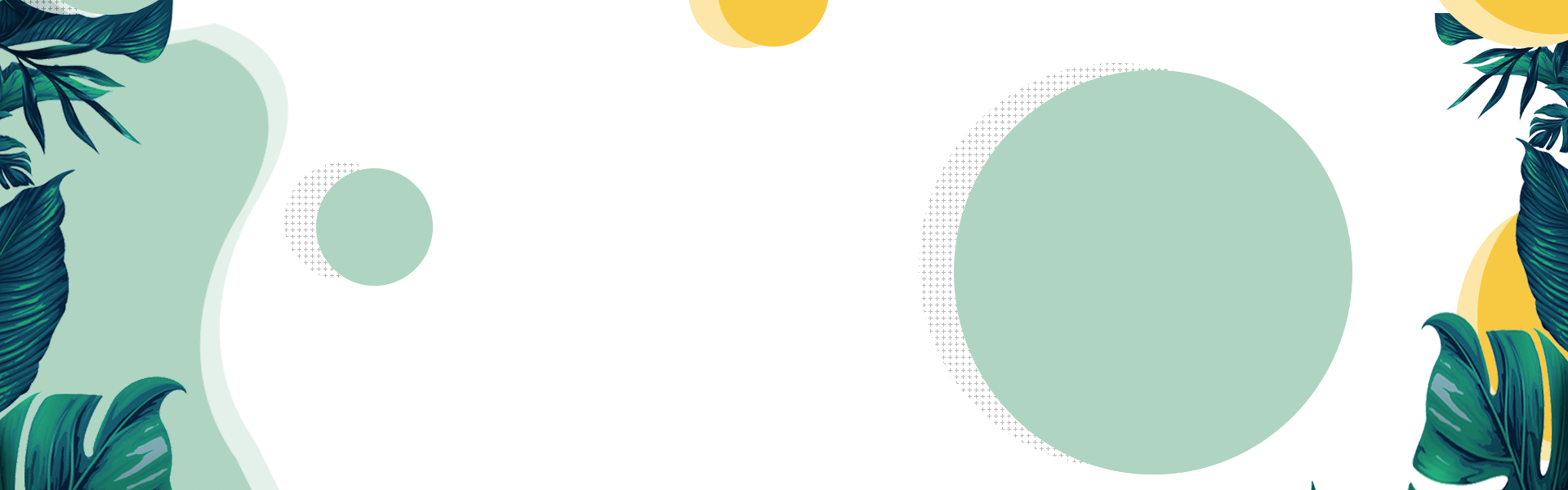 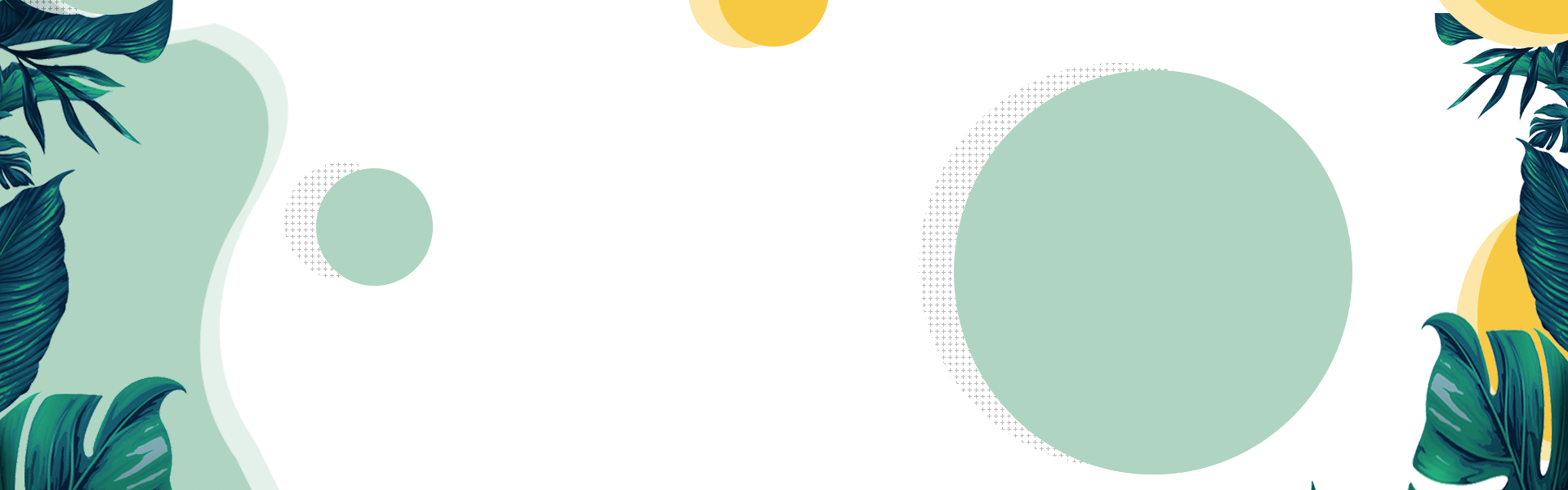 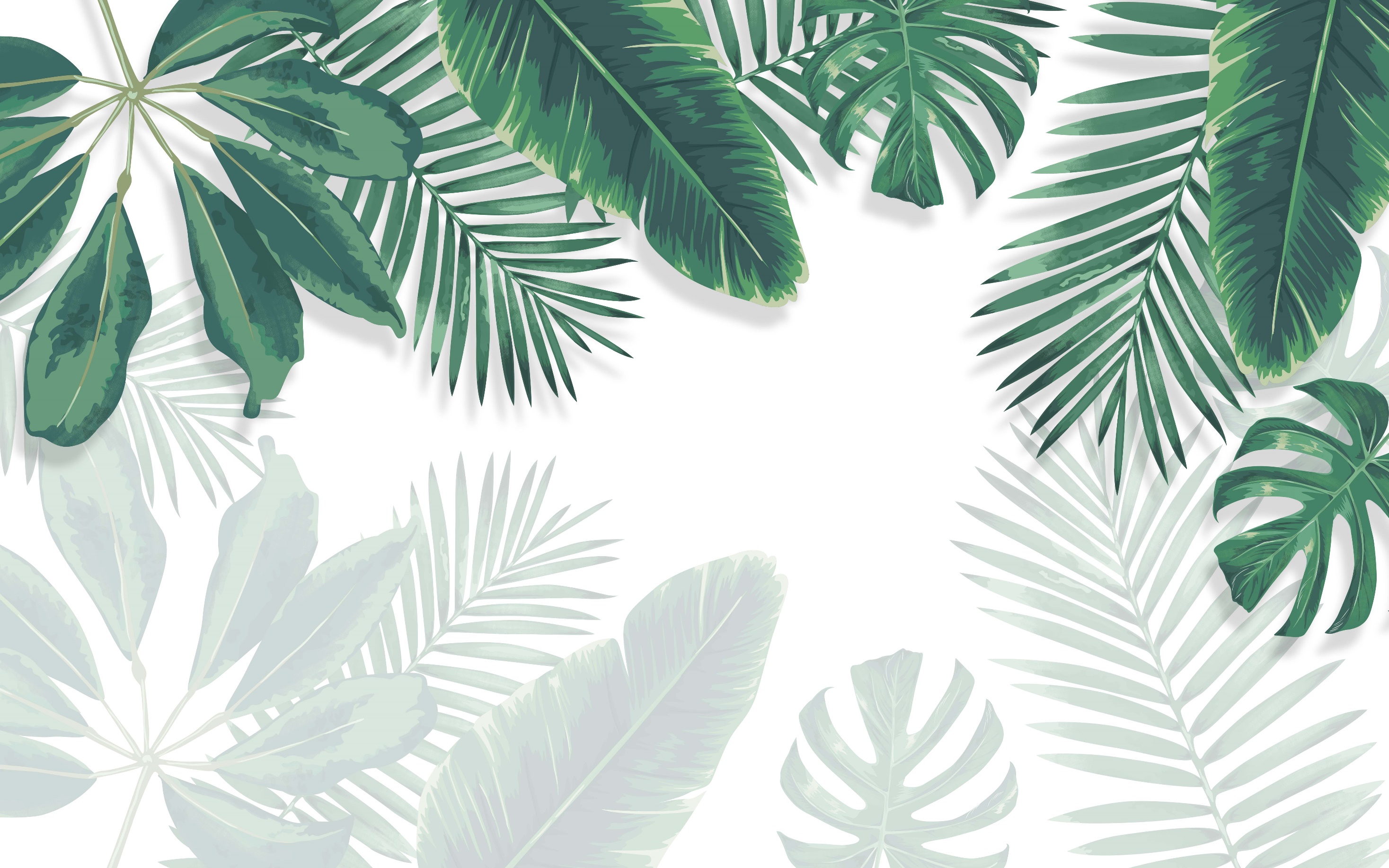 Tạm biệt